Afcoe.org
THE EVANGELISM CYCLE
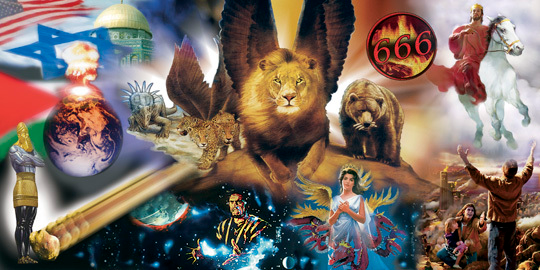 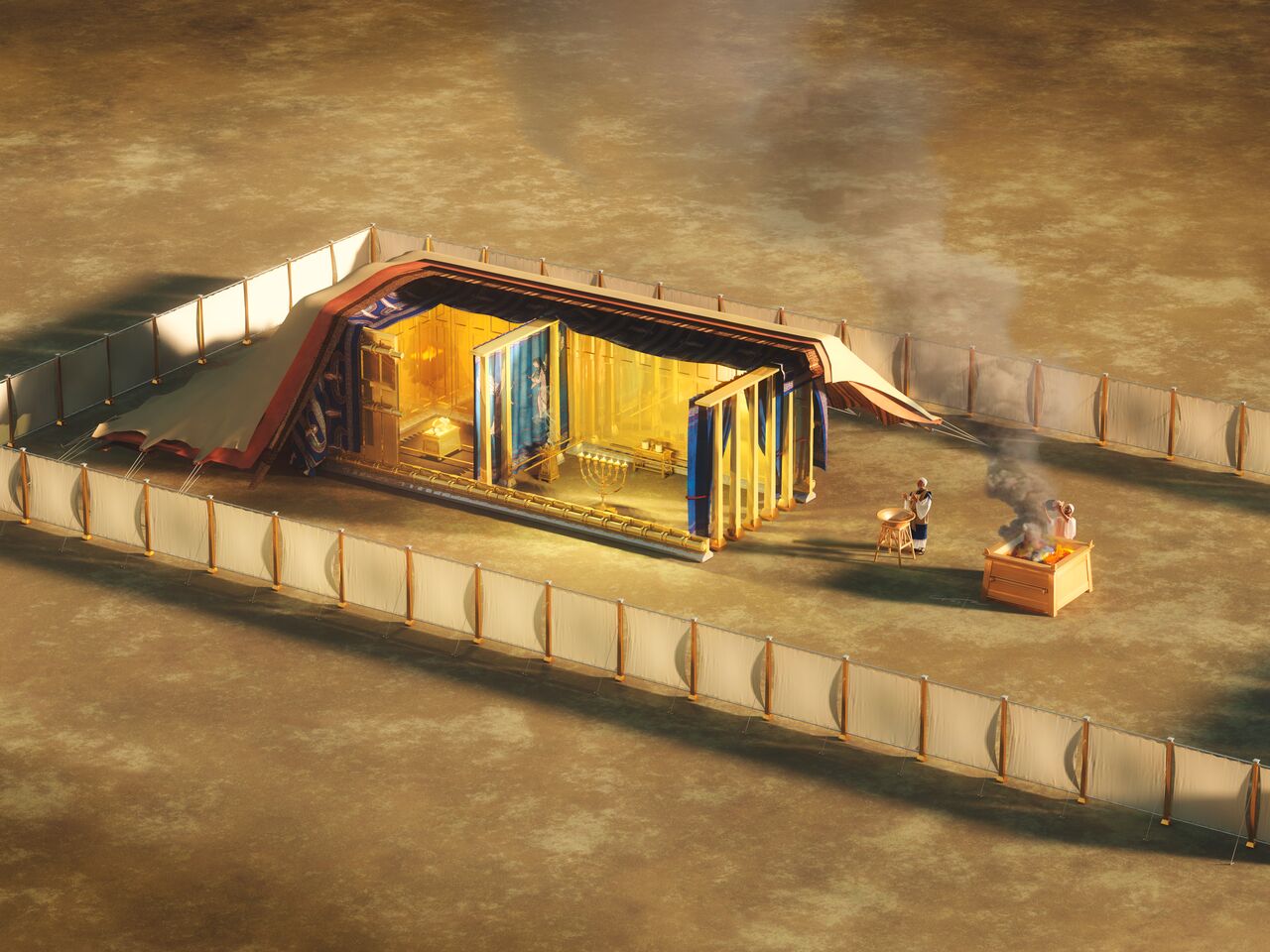 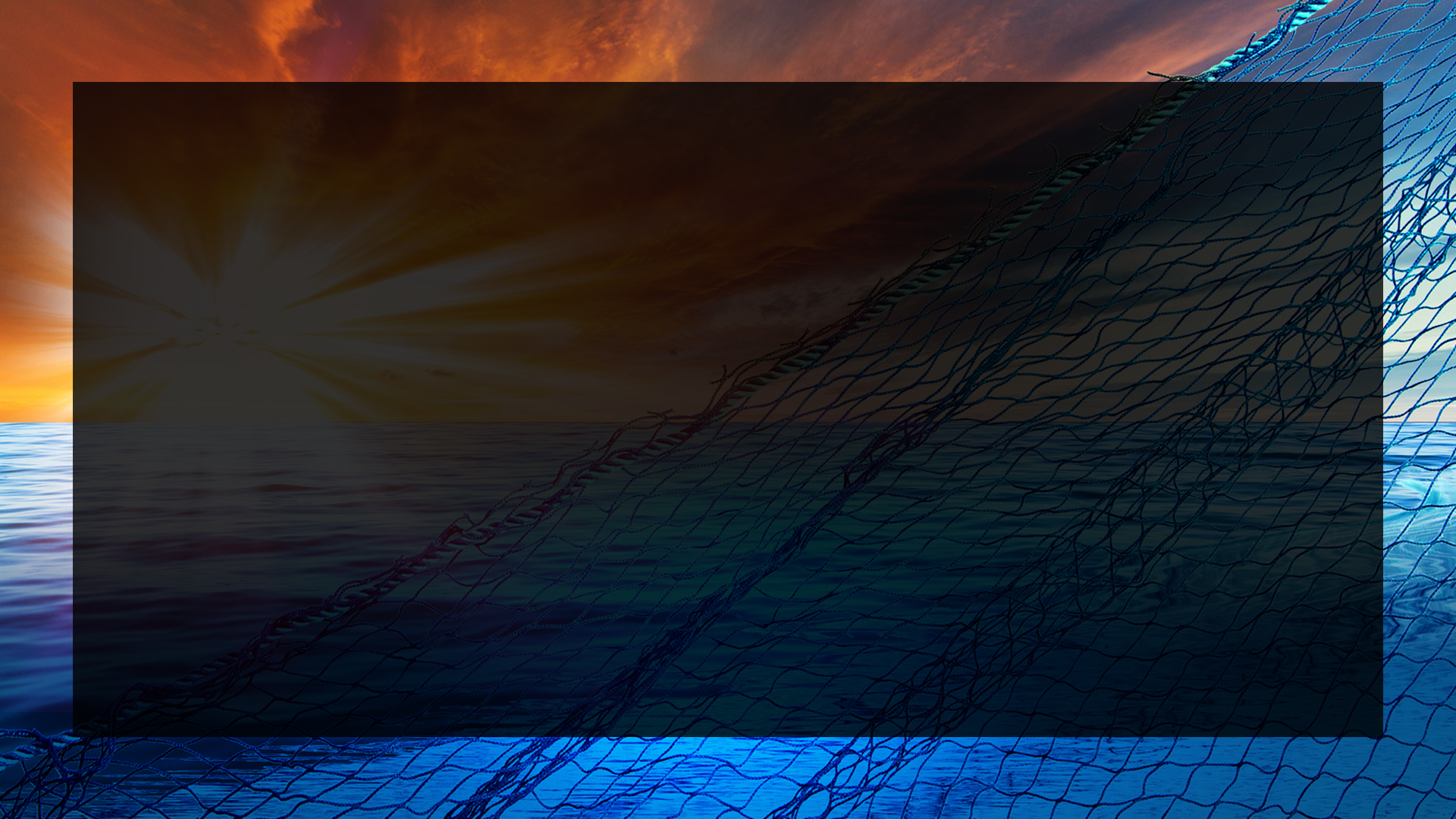 Christ's method alone will give true success in reaching the people. 	
	
            Ministry of Healing, p. 143
Evangelism Cycle 
(Personal & Church)
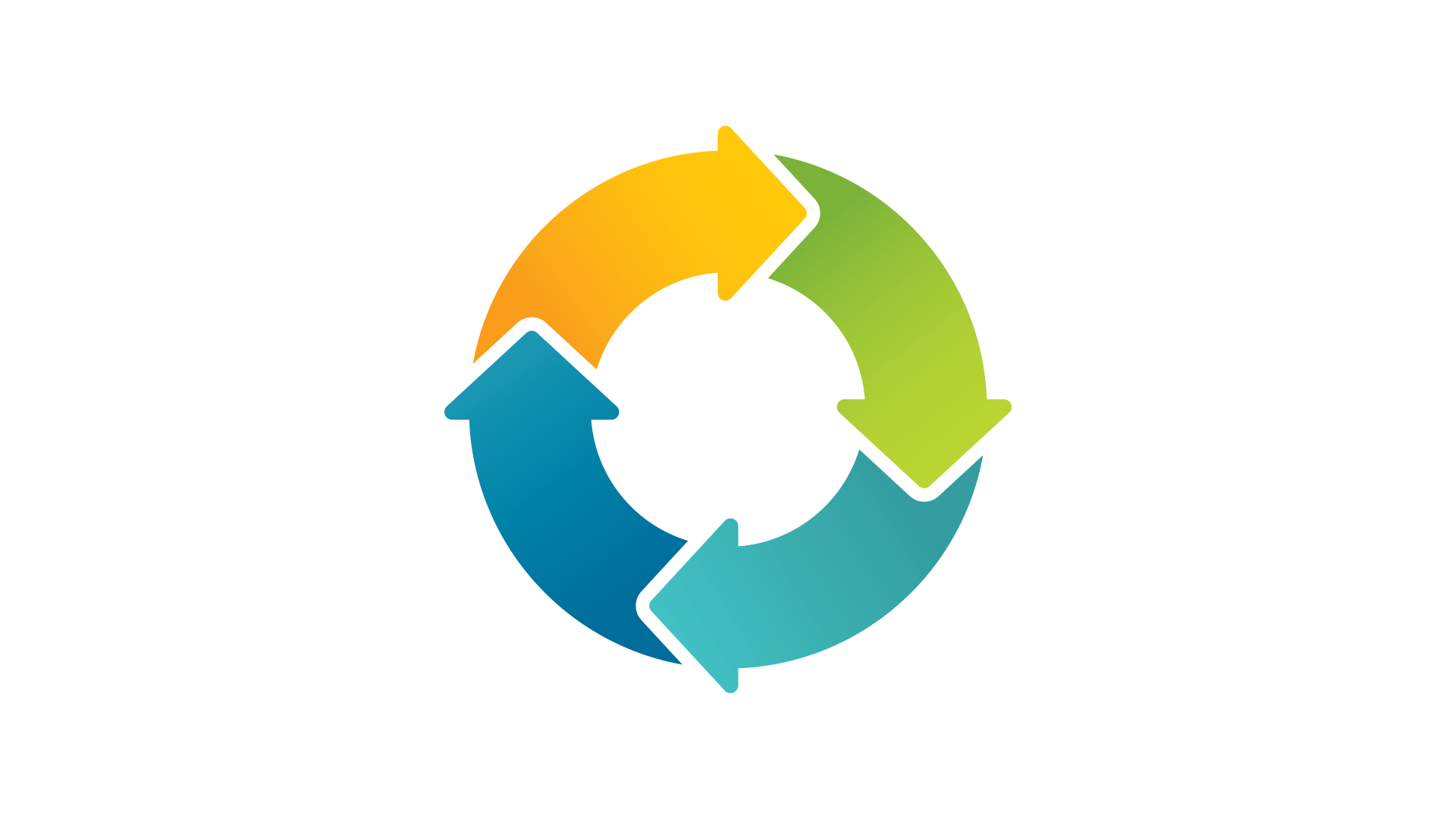 Evangelism Cycle 
(Personal & Church)
1. Daily Communion:
Prayer & Study Life
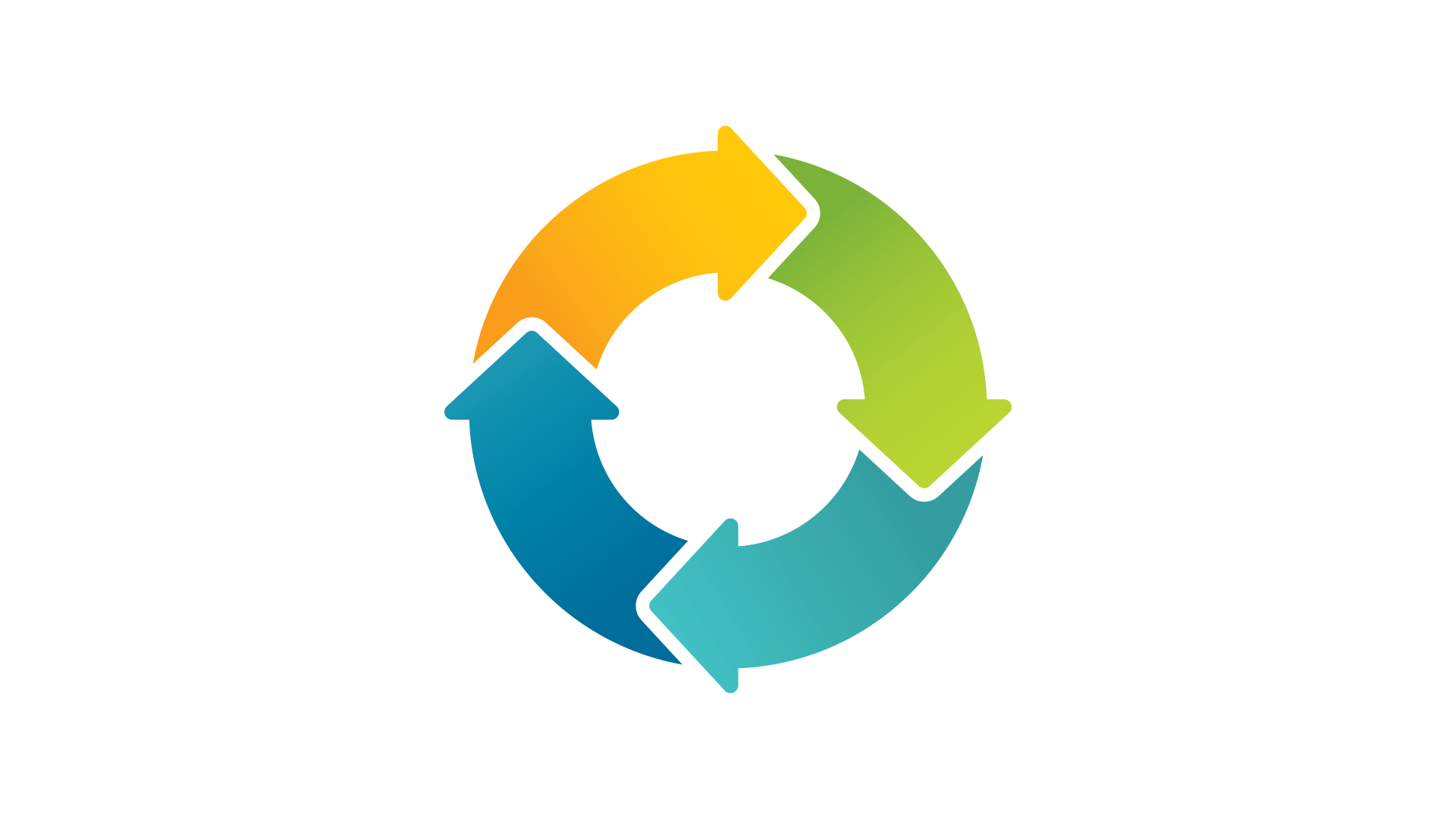 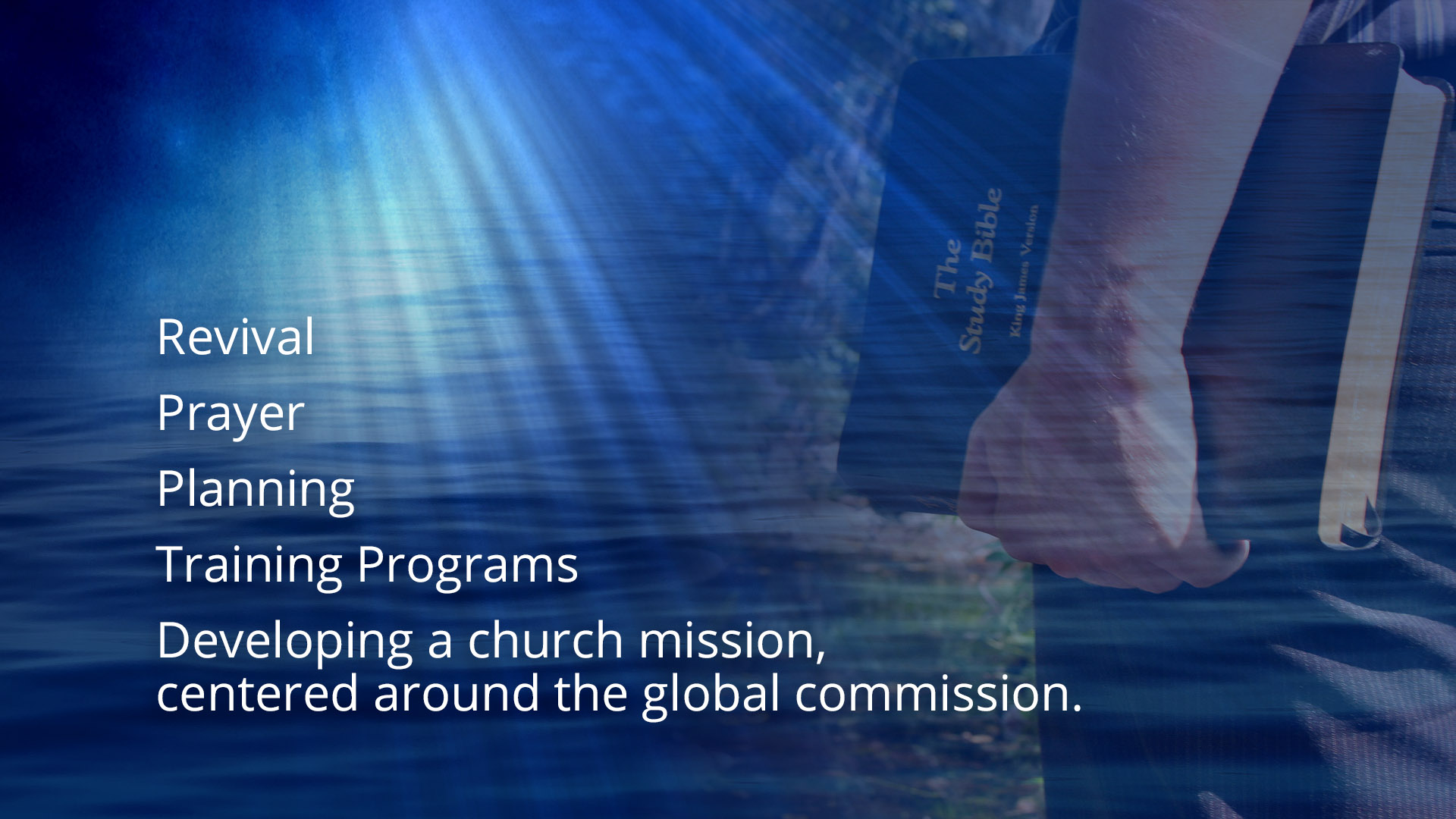 Evangelism Cycle 
(Personal & Church)
1. Daily Communion:
Prayer & Study Life
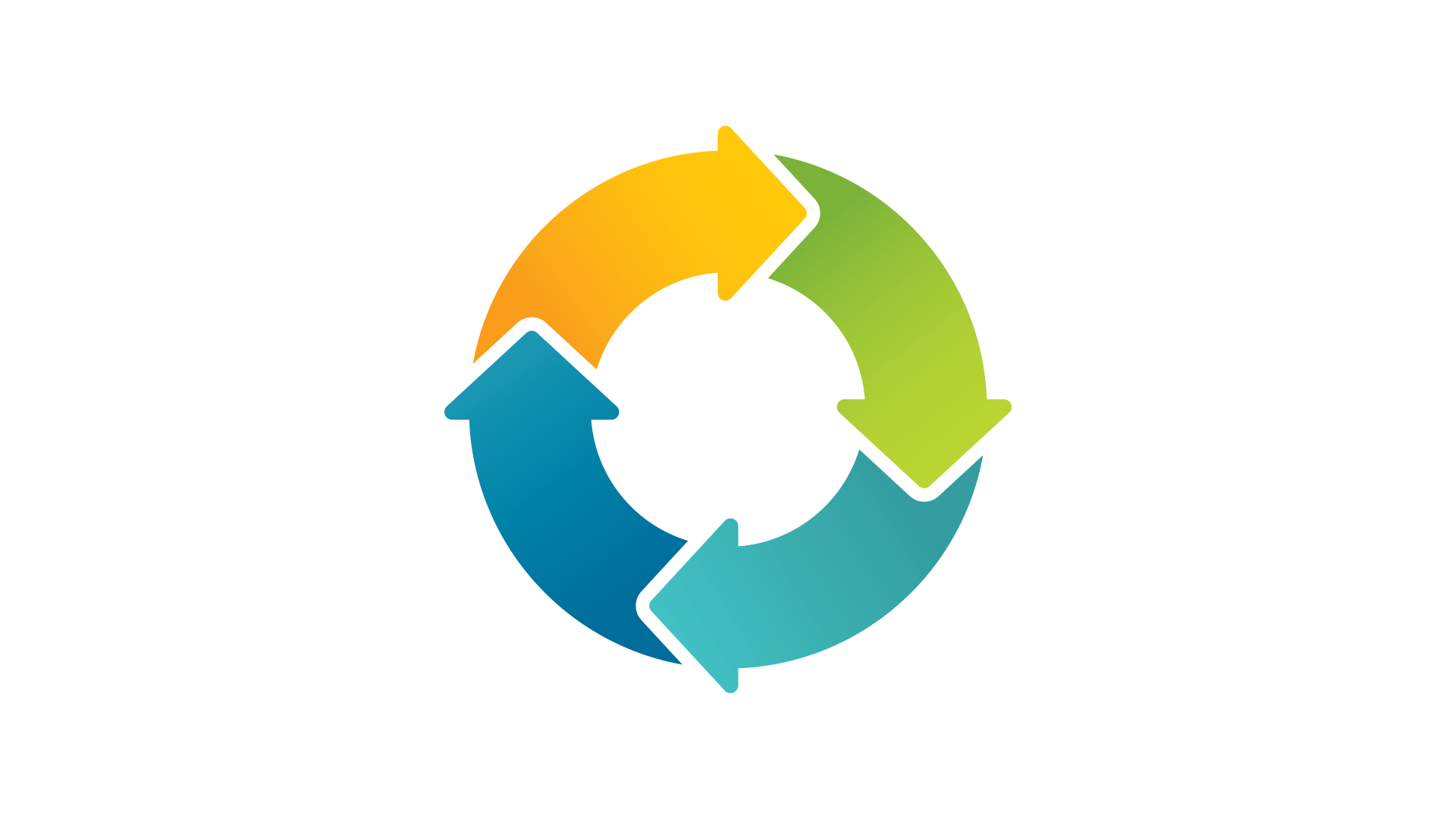 Evangelism Cycle 
(Personal & Church)
1. Daily Communion:
Prayer & Study Life
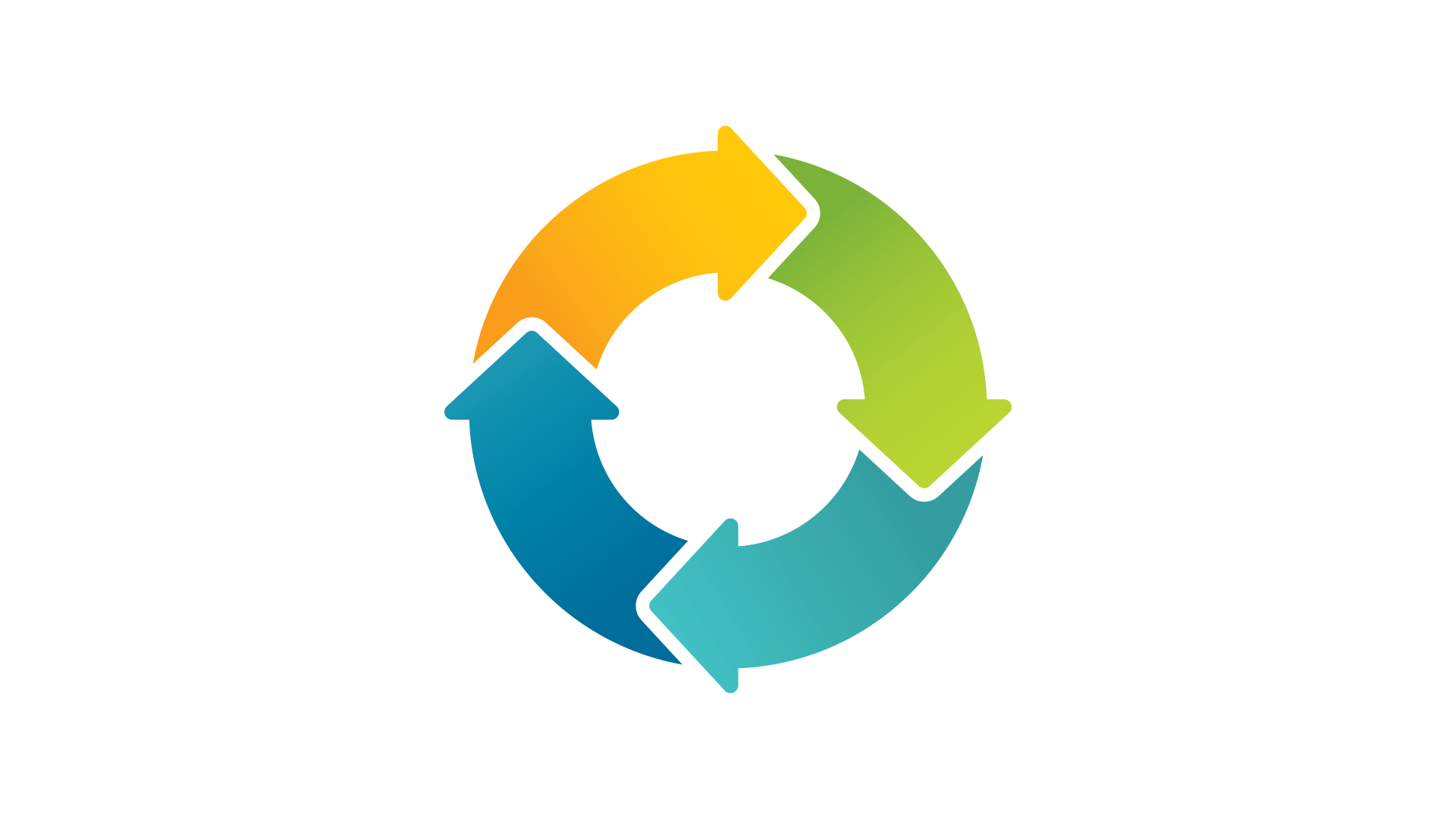 2. Find Friends, Minister 
to their Needs & Win 
their Confidence & Trust
(Circle of Influence)
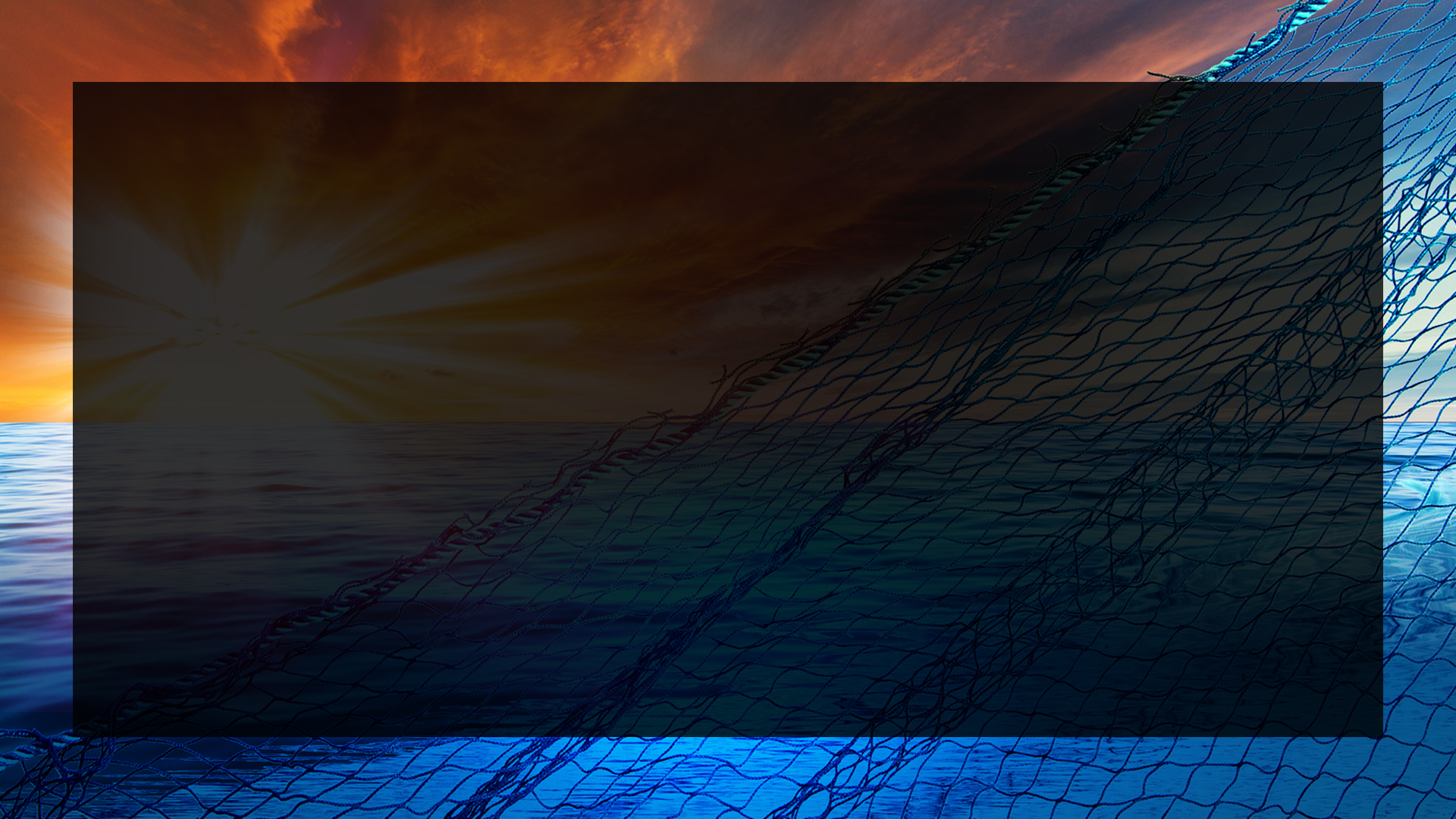 The Savior mingled with men as one who desired their good. 
He showed His sympathy for them, ministered to their needs, and won their confidence. 
                Ministry of Healing, p. 143
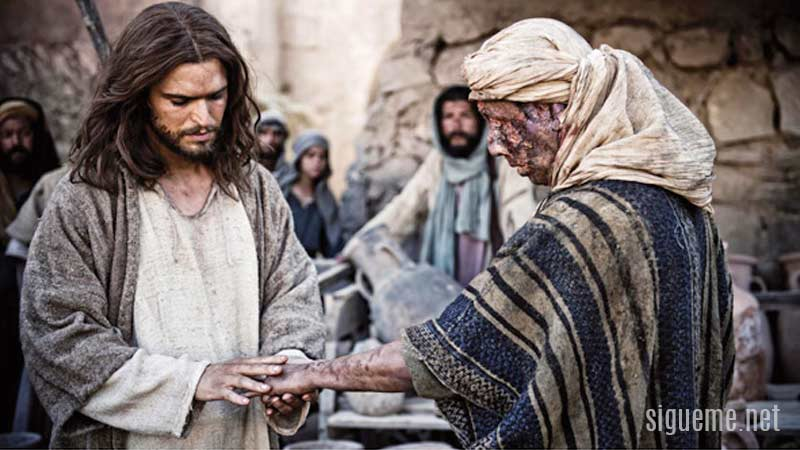 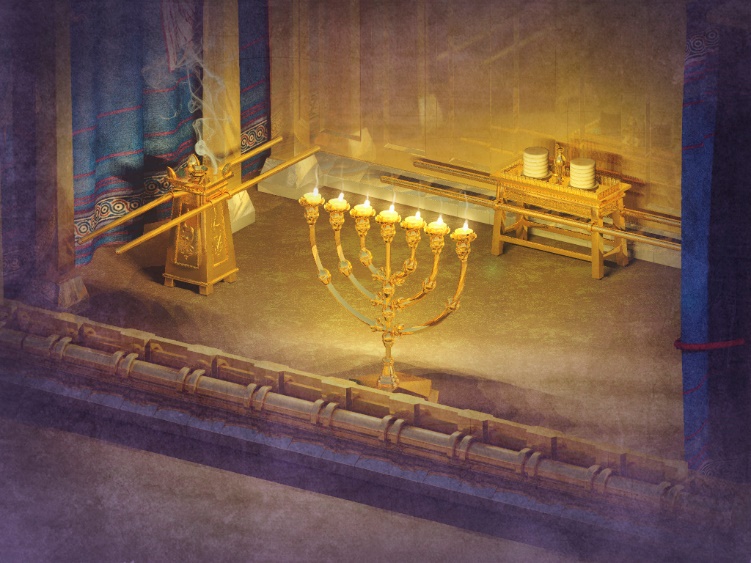 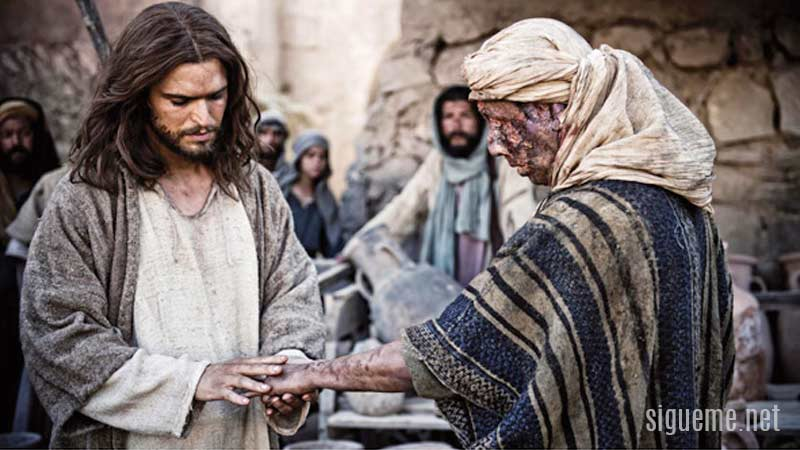 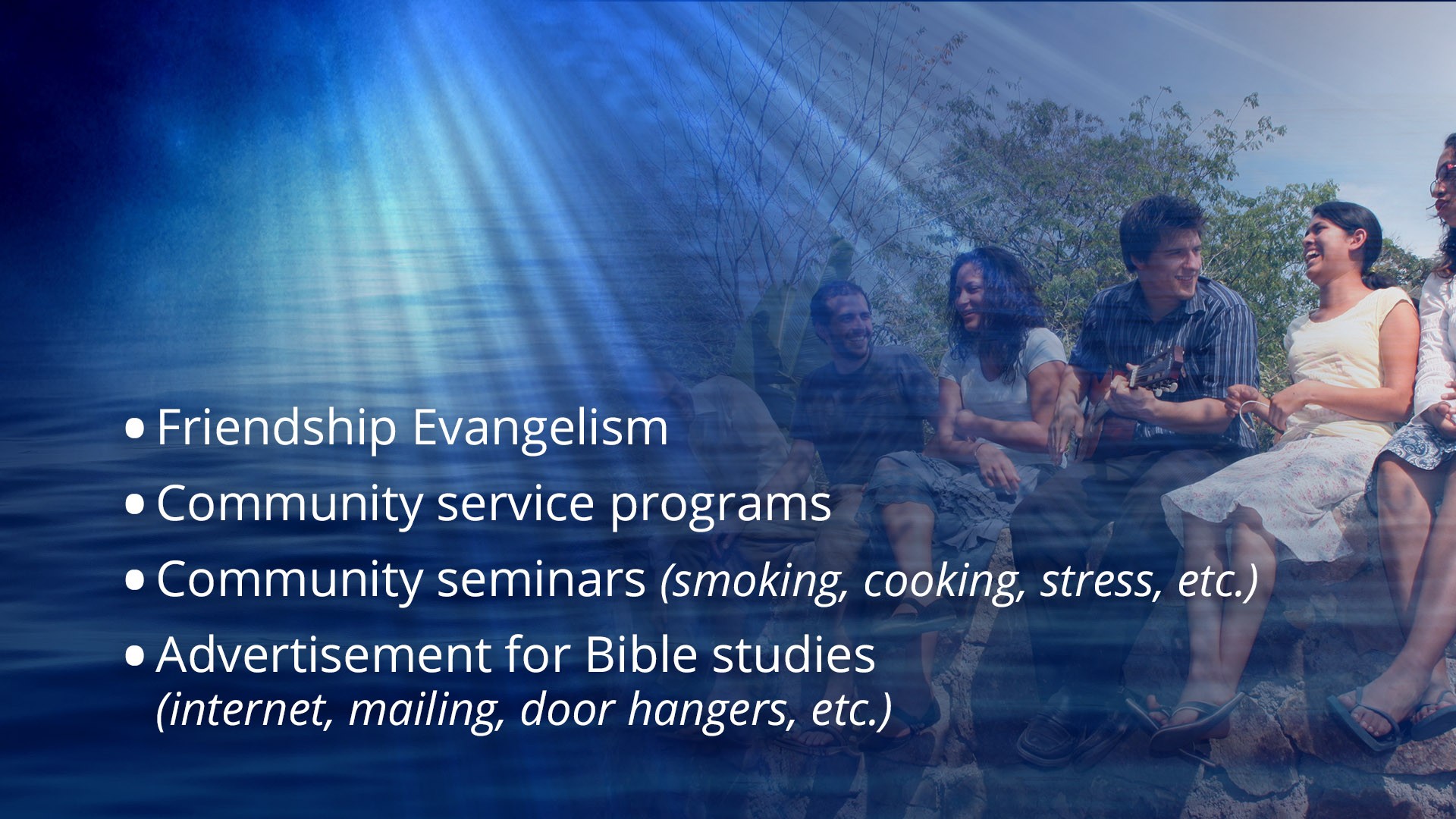 Evangelism Cycle 
(Personal & Church)
1. Daily Communion:
Prayer & Study Life
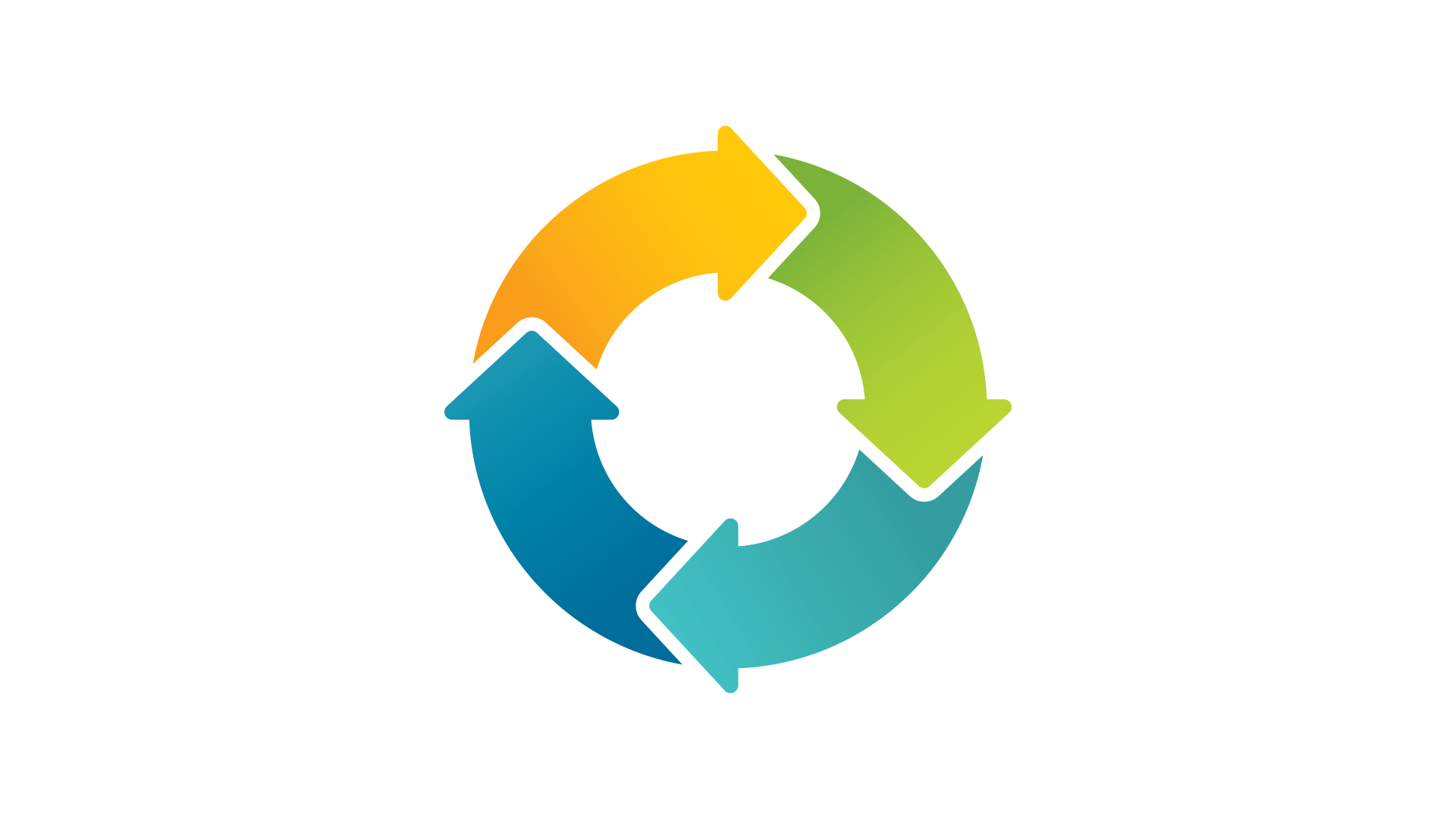 2. Find Friends, Minister 
to their Needs & Win 
their Confidence & Trust
(Circle of Influence)
Evangelism Cycle 
(Personal & Church)
1. Daily Communion:
Prayer & Study Life
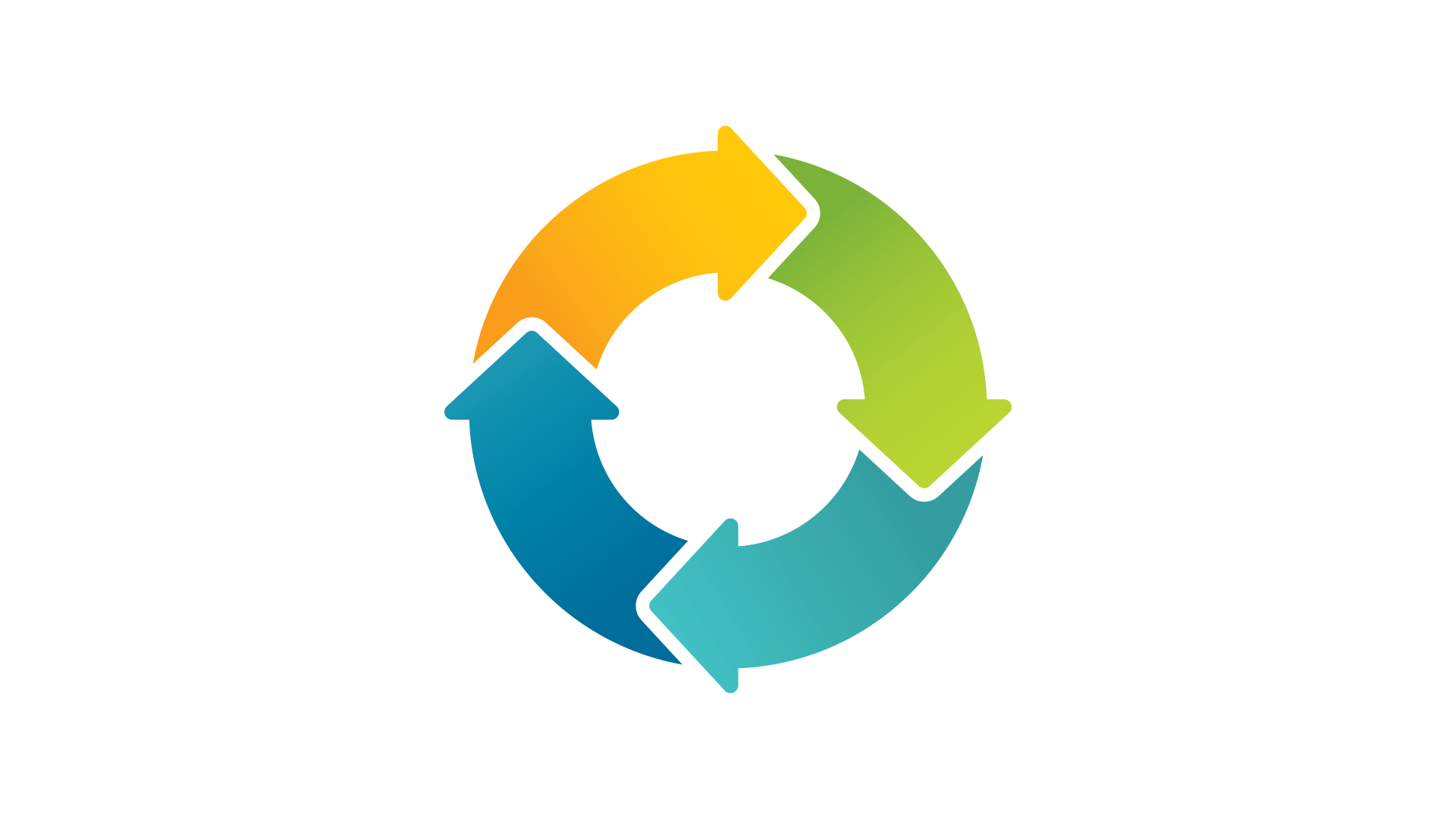 2. Find Friends, Minister 
to their Needs & Win 
their Confidence & Trust
(Circle of Influence)
3. Share & Teach the Word
(Personal and Public)
The Everlasting Gospel
Revelation 14:6-12
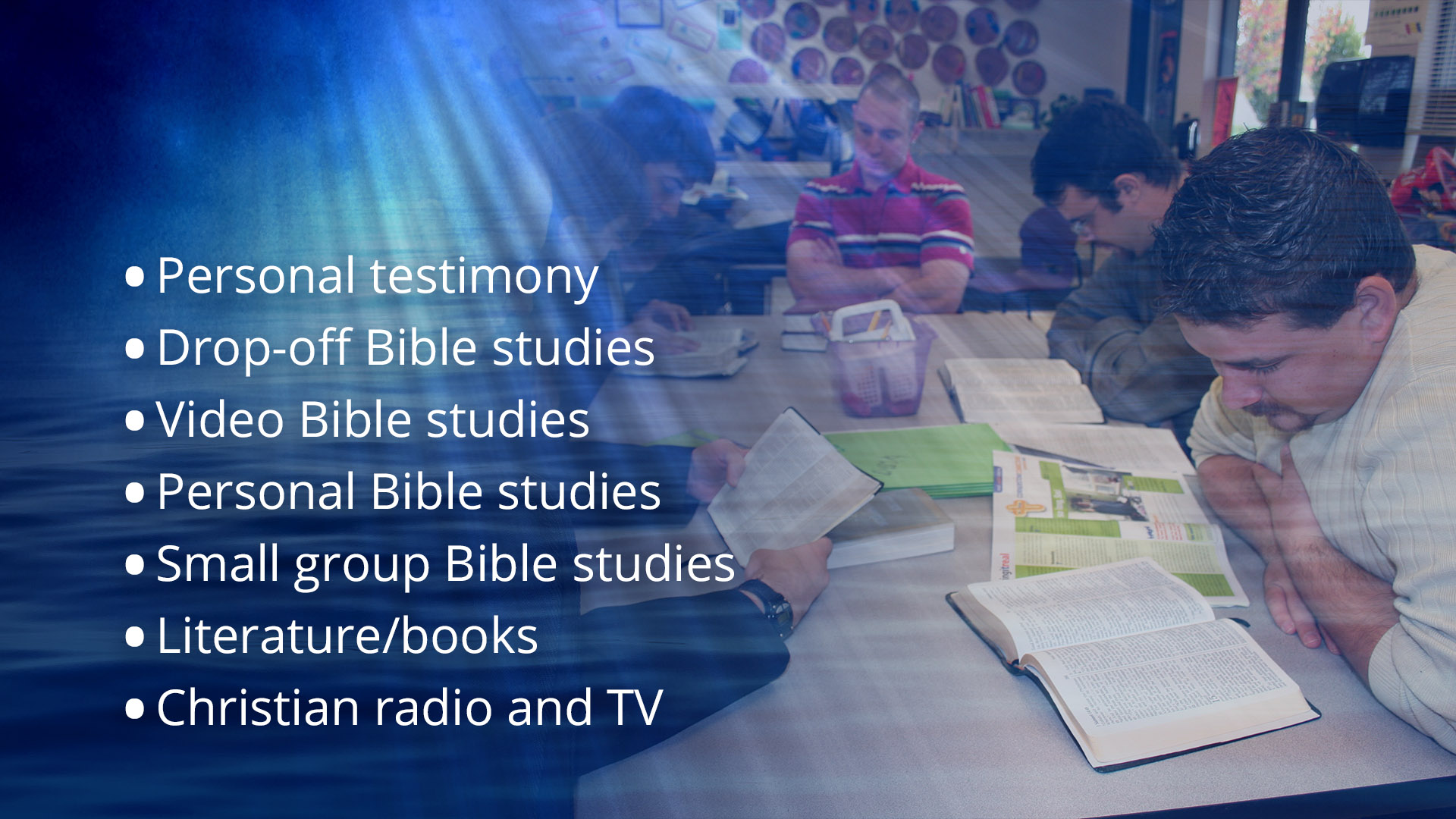 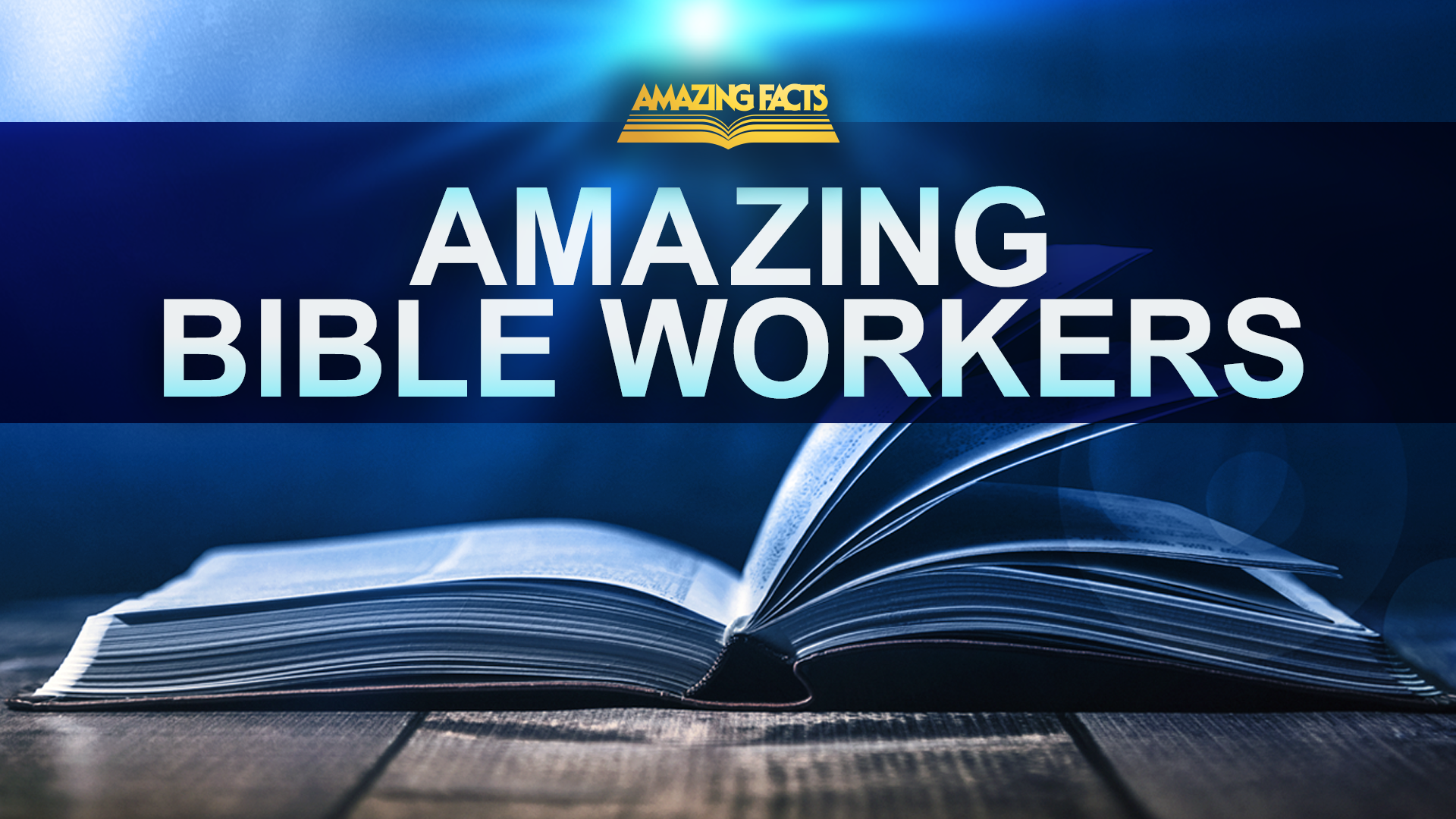 Evangelism Cycle 
(Personal & Church)
1. Daily Communion:
Prayer & Study Life
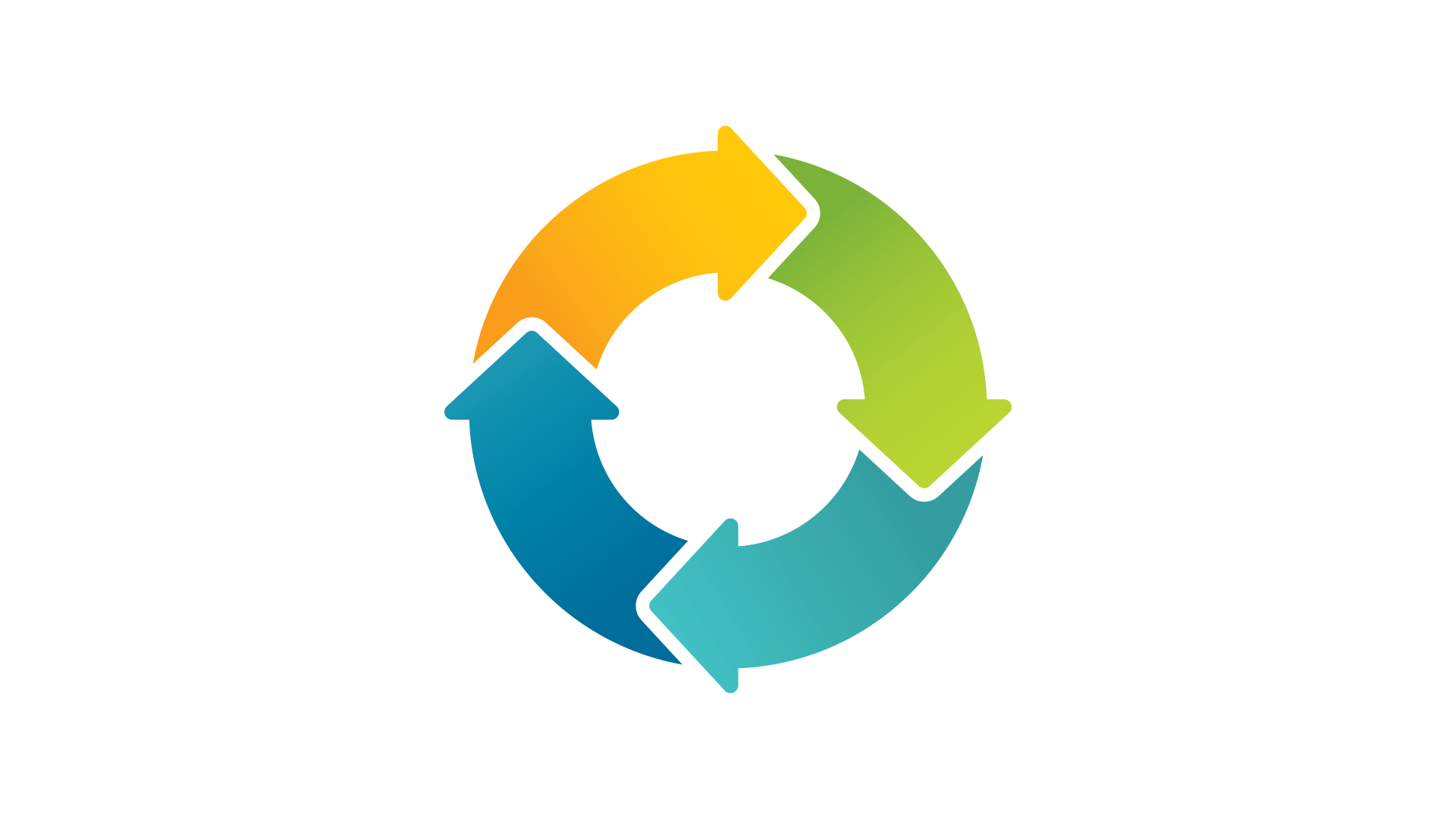 2. Find Friends, Minister 
to their Needs & Win 
their Confidence & Trust
(Circle of Influence)
3. Share & Teach the Word
(Personal and Public)
Evangelism Cycle 
(Personal & Church)
1. Daily Communion:
Prayer & Study Life
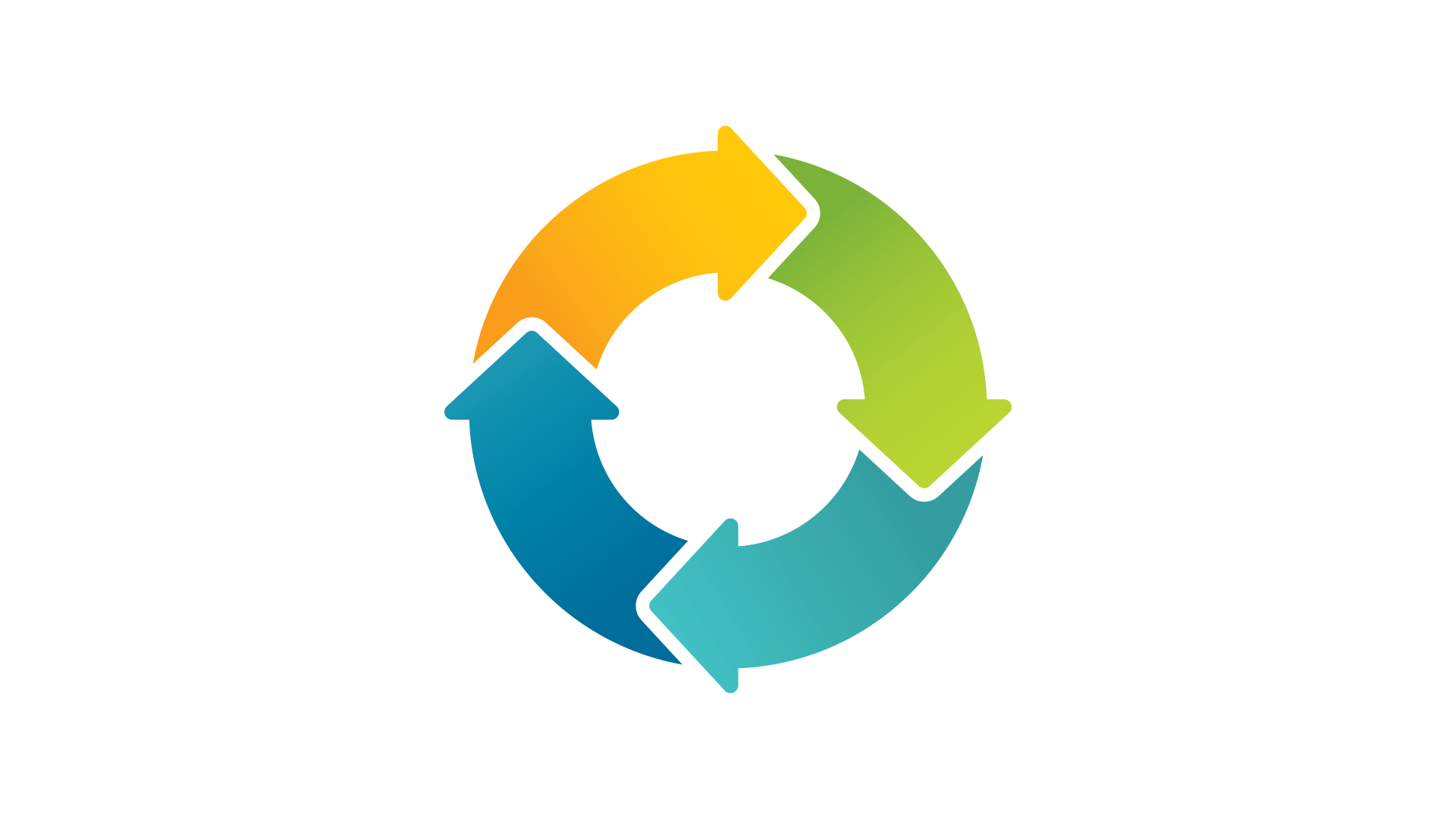 4. Baptize, Nurture & Train New Believers
2. Find Friends, Minister 
to their Needs & Win 
their Confidence & Trust
(Circle of Influence)
3. Share & Teach the Word
(Personal and Public)
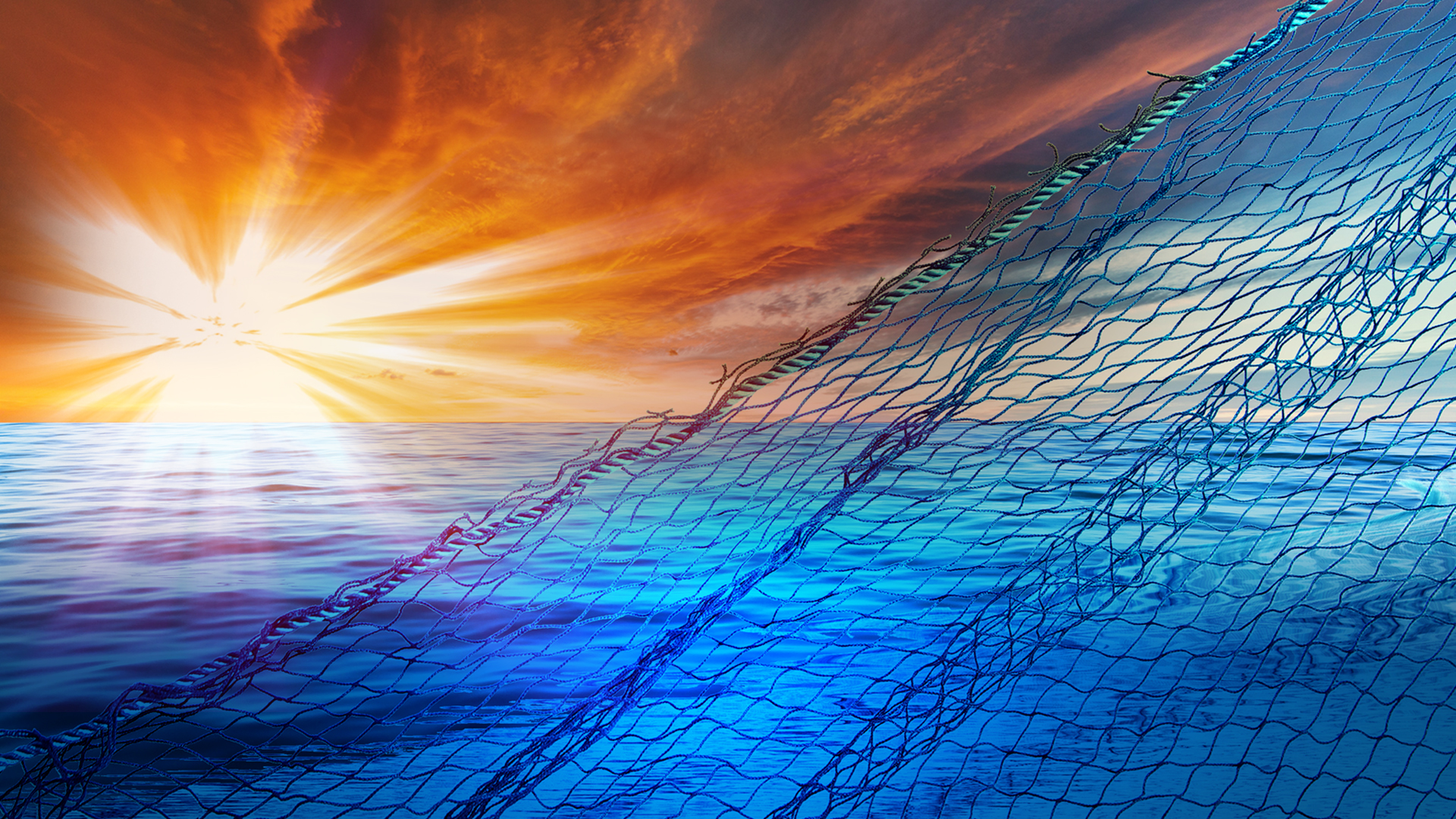 “Christ's method alone will give true success in reaching the people.” 
Ministry of Healing, p. 143
Evangelism Cycle 
(Personal & Church)
1. Daily Communion:
Prayer & Study Life
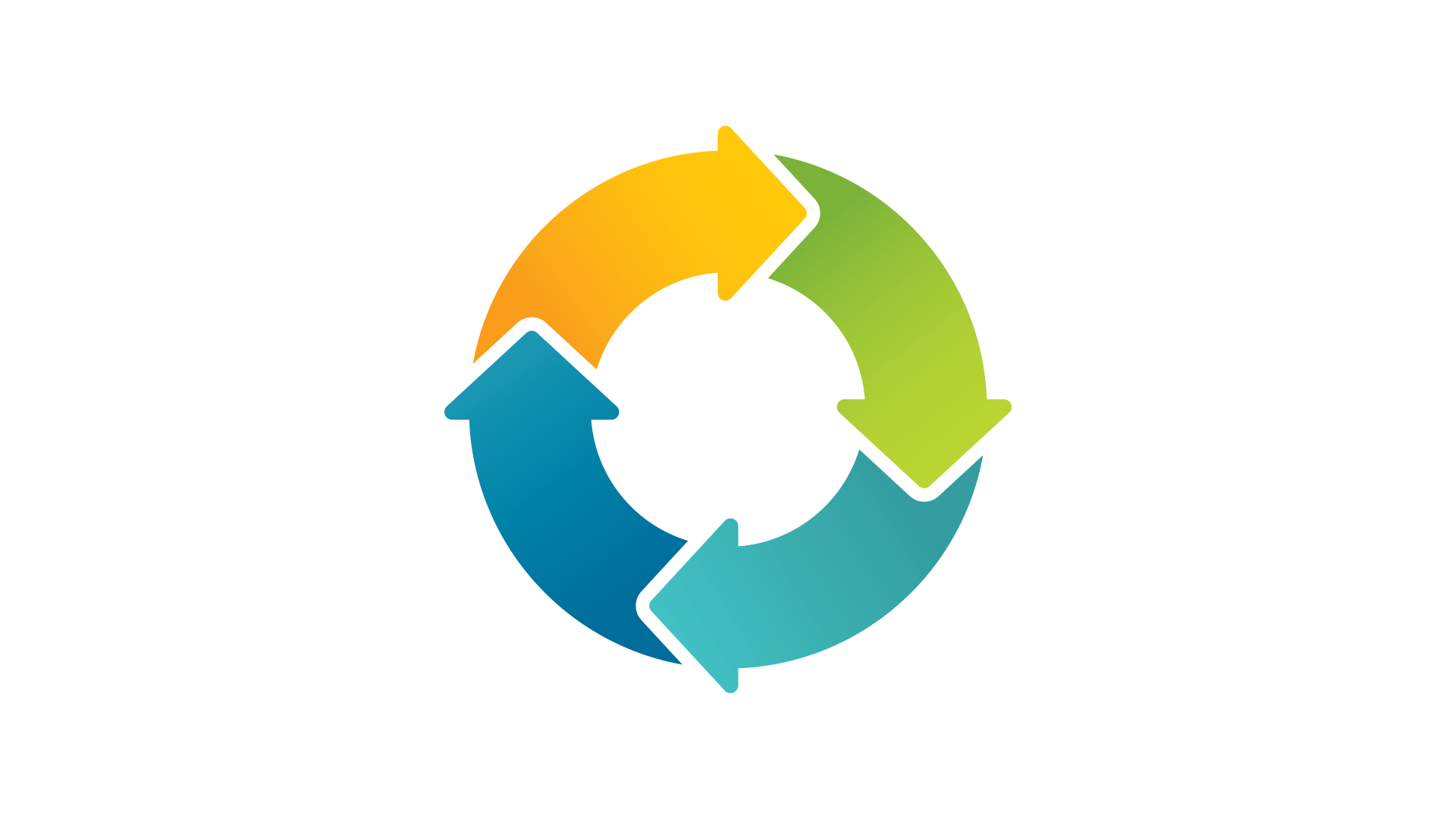 4. Baptize, Nurture & Train New Believers
2. Find Friends, Minister 
to their Needs & Win 
their Confidence & Trust
(Circle of Influence)
3. Share & Teach the Word
(Personal and Public)
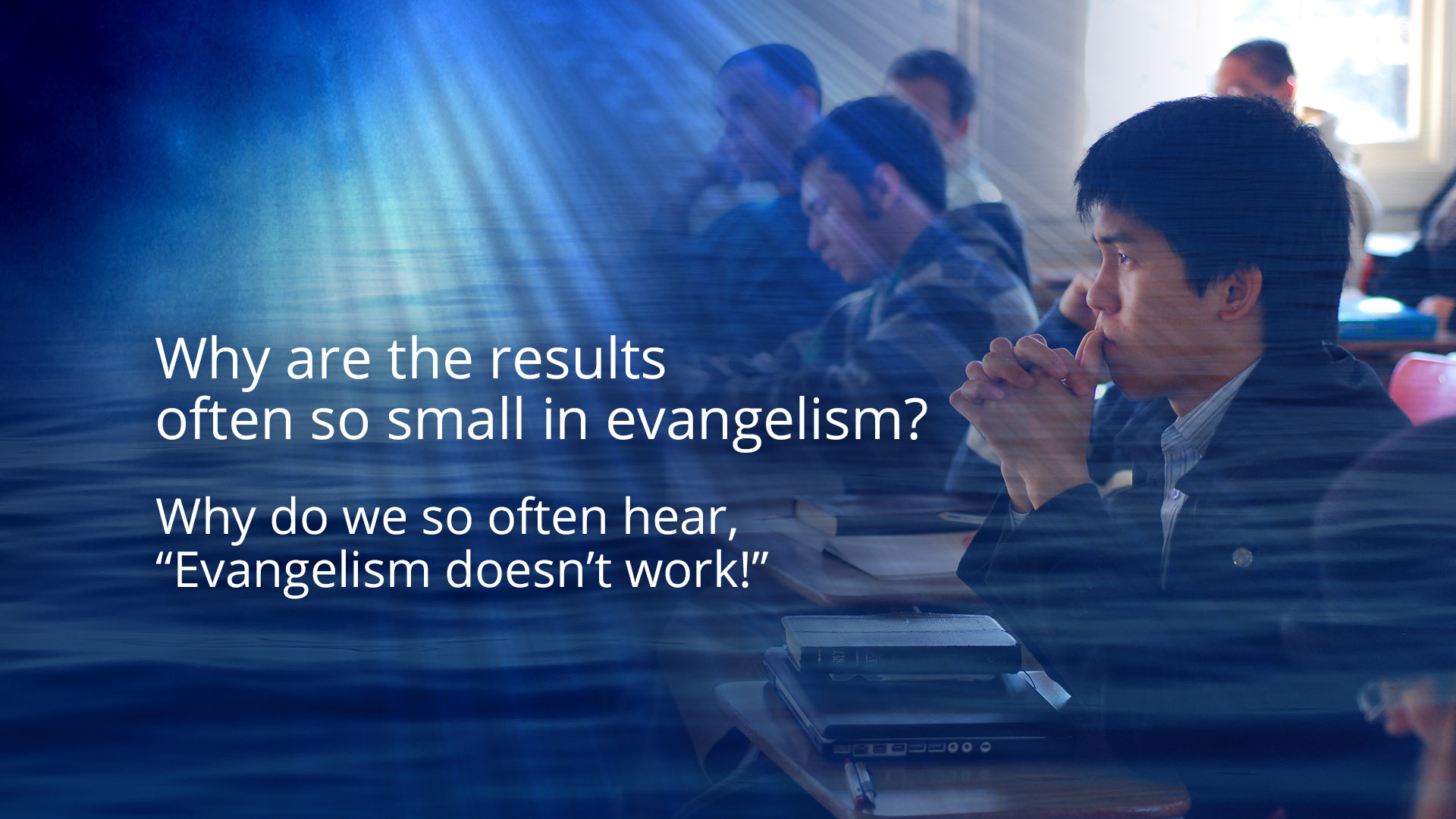 Evangelism Cycle 
(Personal & Church)
1. Daily Communion:
Prayer & Study Life
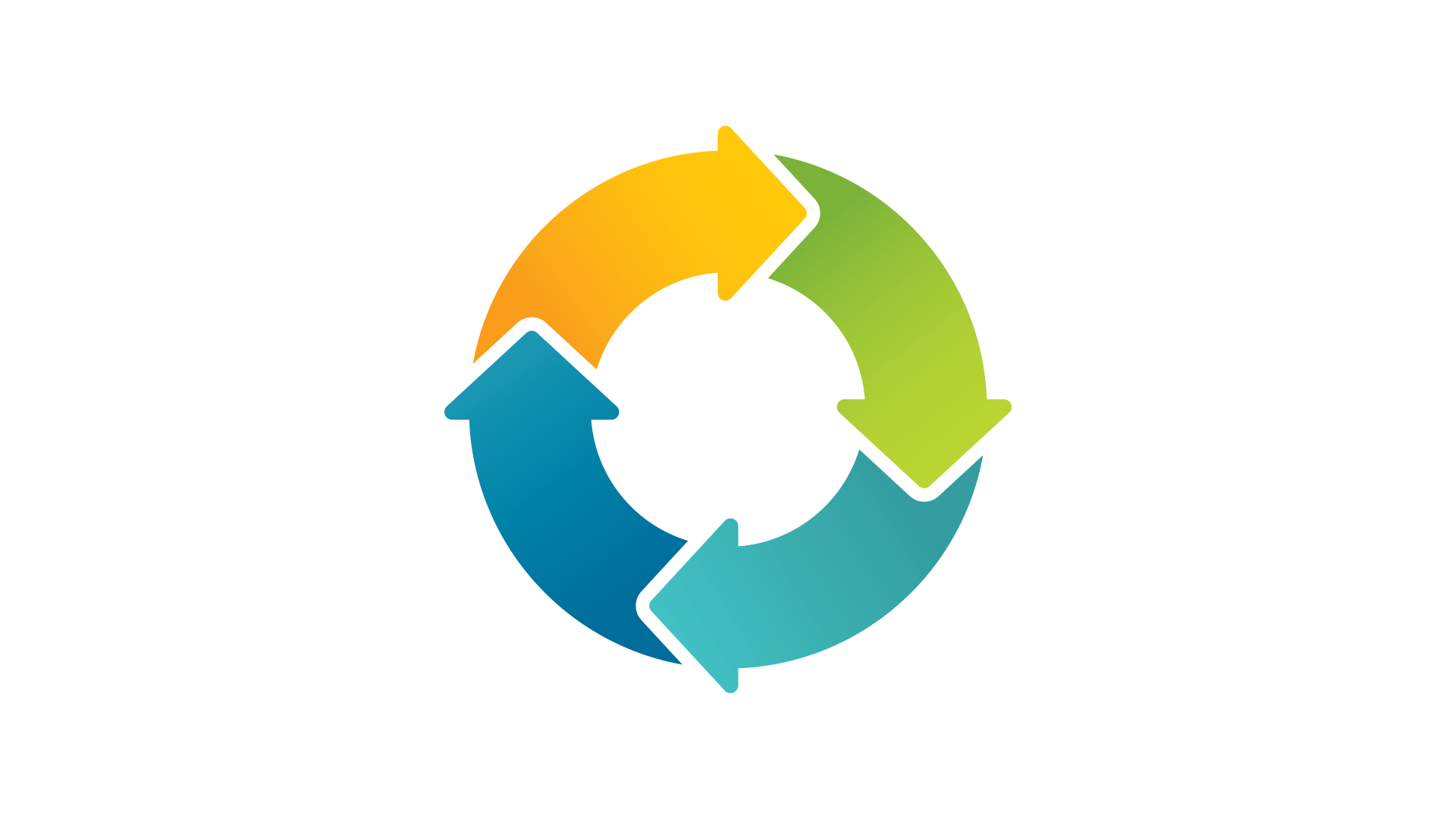 4. Baptize, Nurture & Train New Believers
2. Find Friends, Minister 
to their Needs & Win 
their Confidence & Trust
(Circle of Influence)
3. Share & Teach the Word
(Personal and Public)
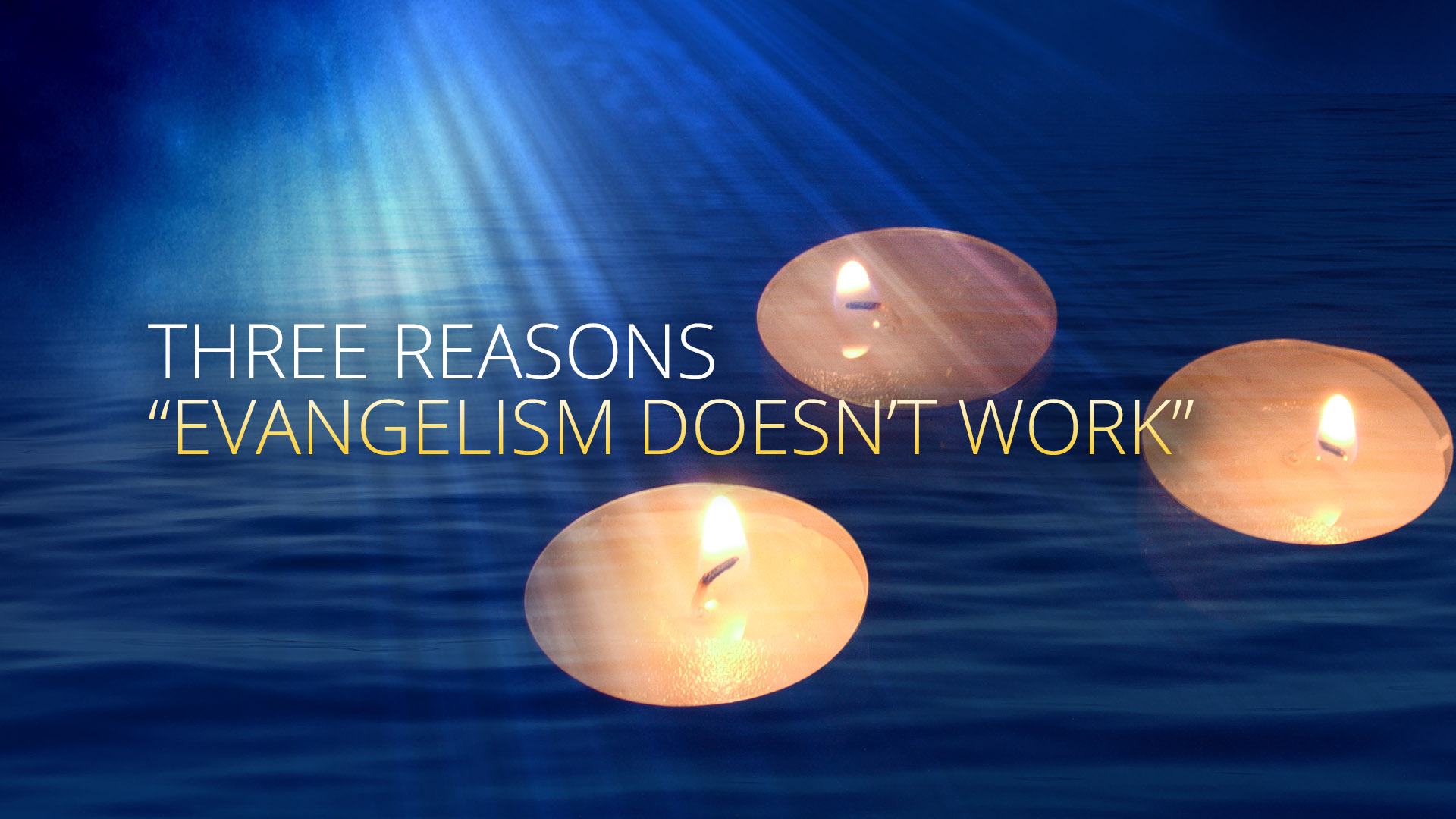 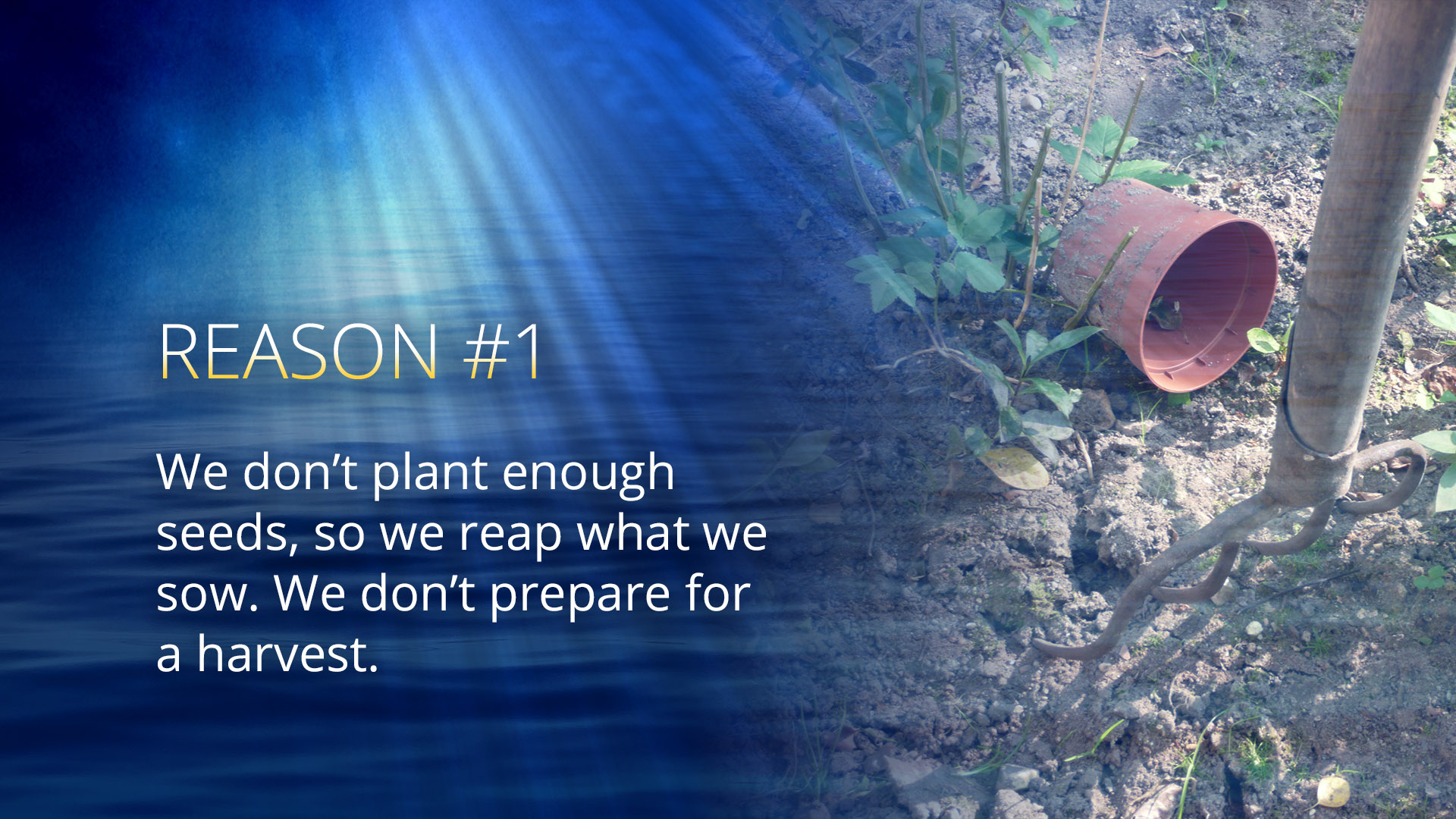 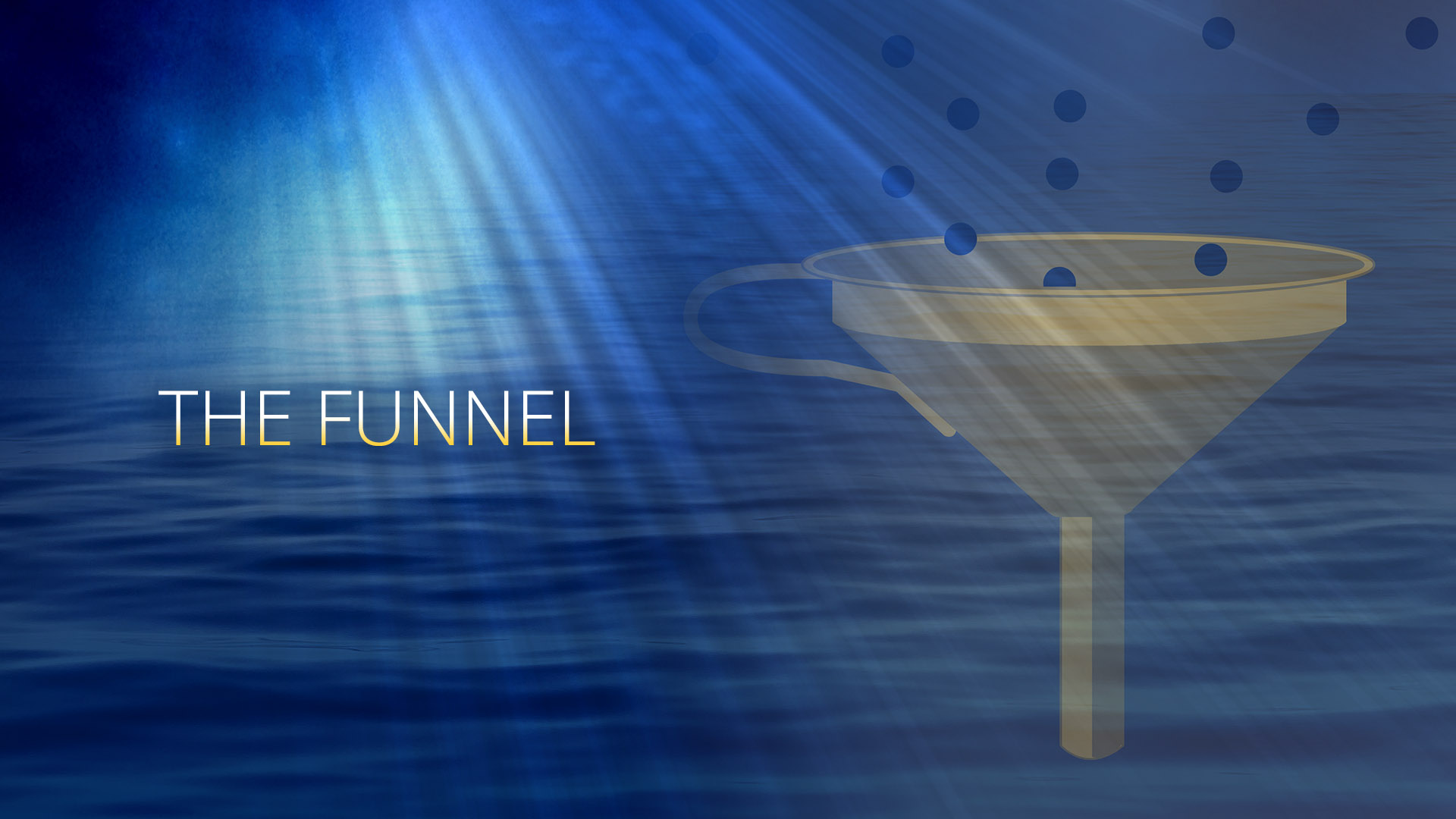 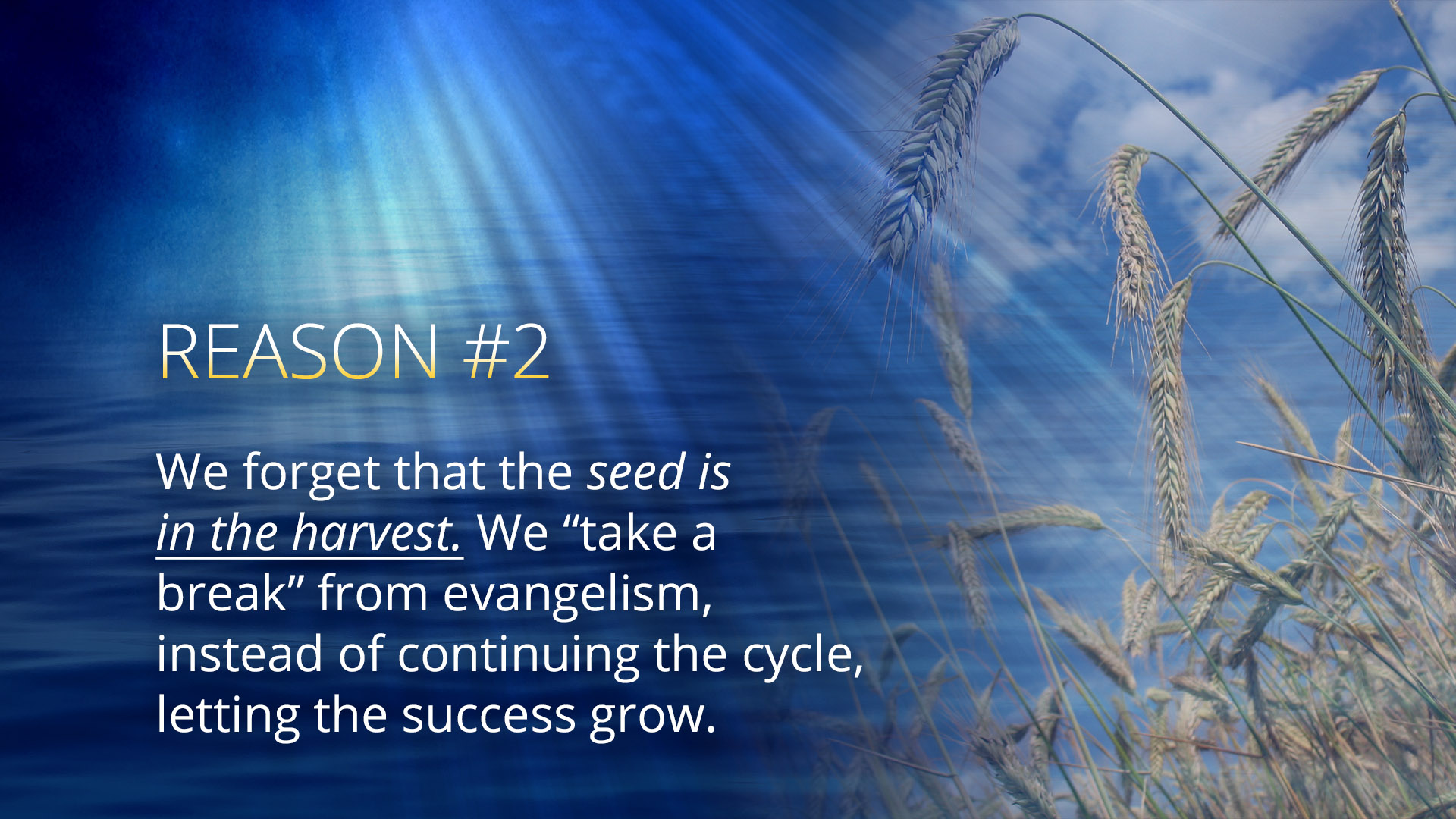 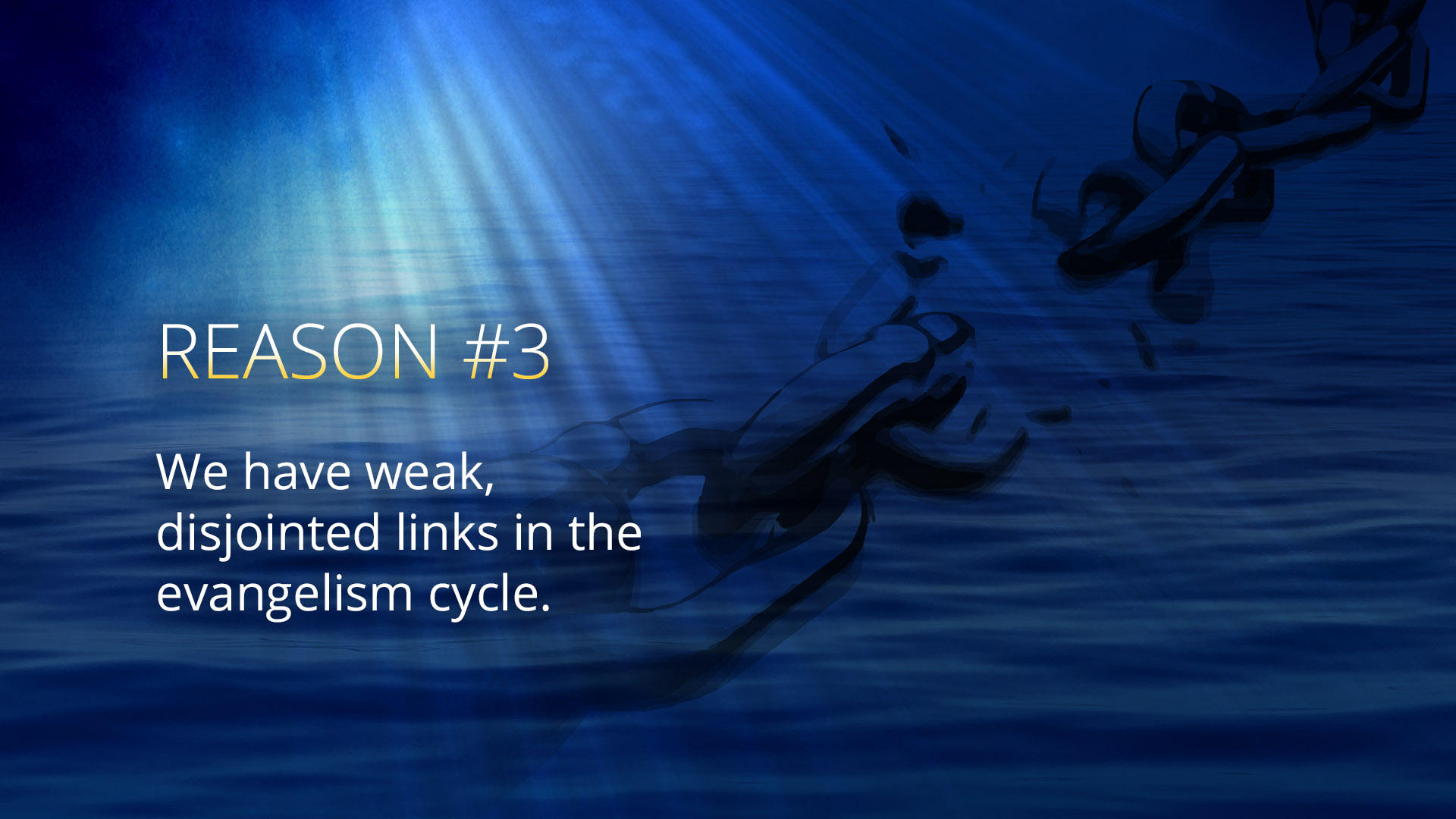 Evangelism Cycle 
(Personal & Church)
1. Daily Communion:
Prayer & Study Life
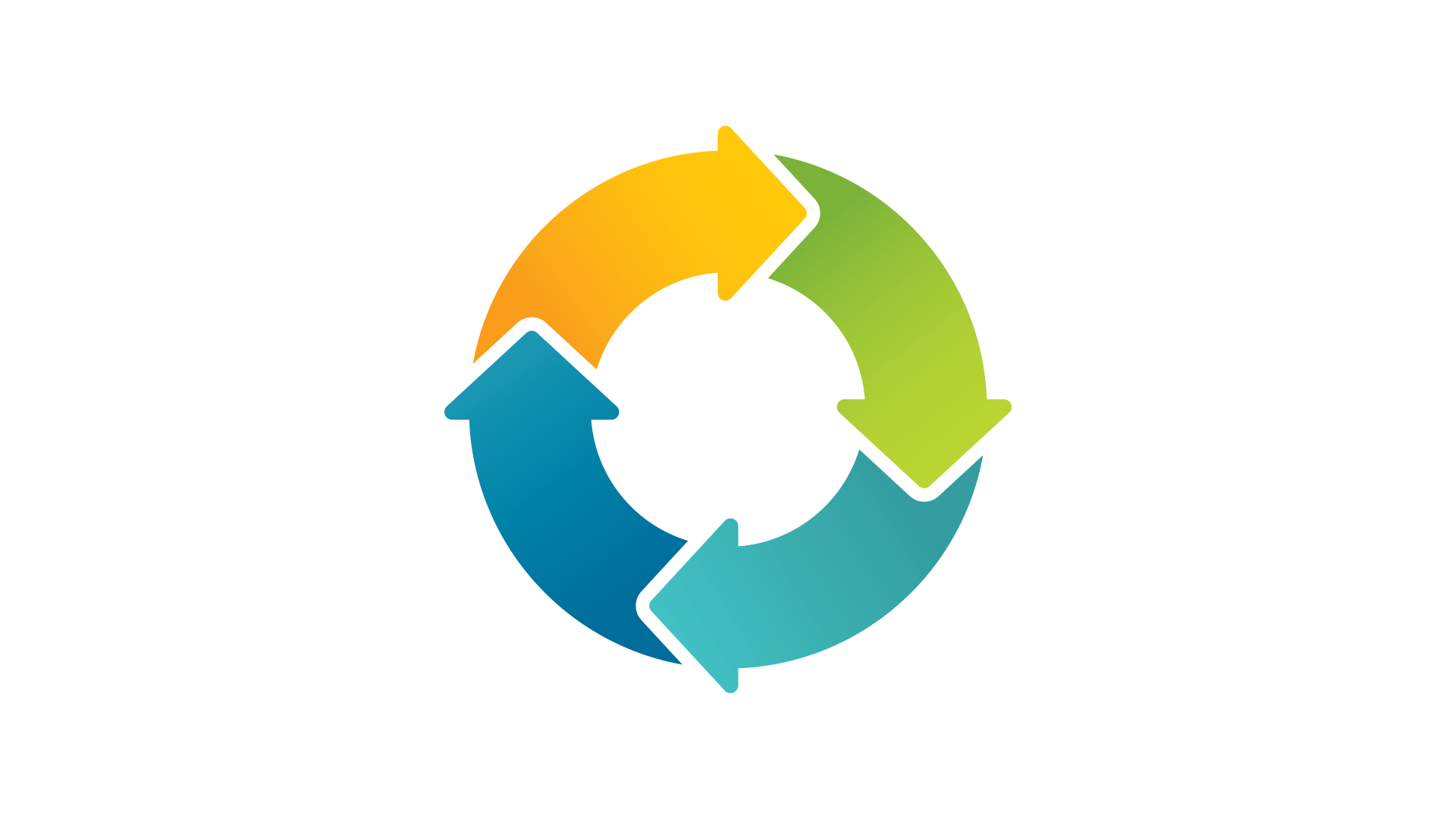 4. Baptize, Nurture & Train New Believers
2. Find Friends, Minister 
to their Needs & Win 
their Confidence & Trust
(Circle of Influence)
3. Share & Teach the Word
(Personal and Public)
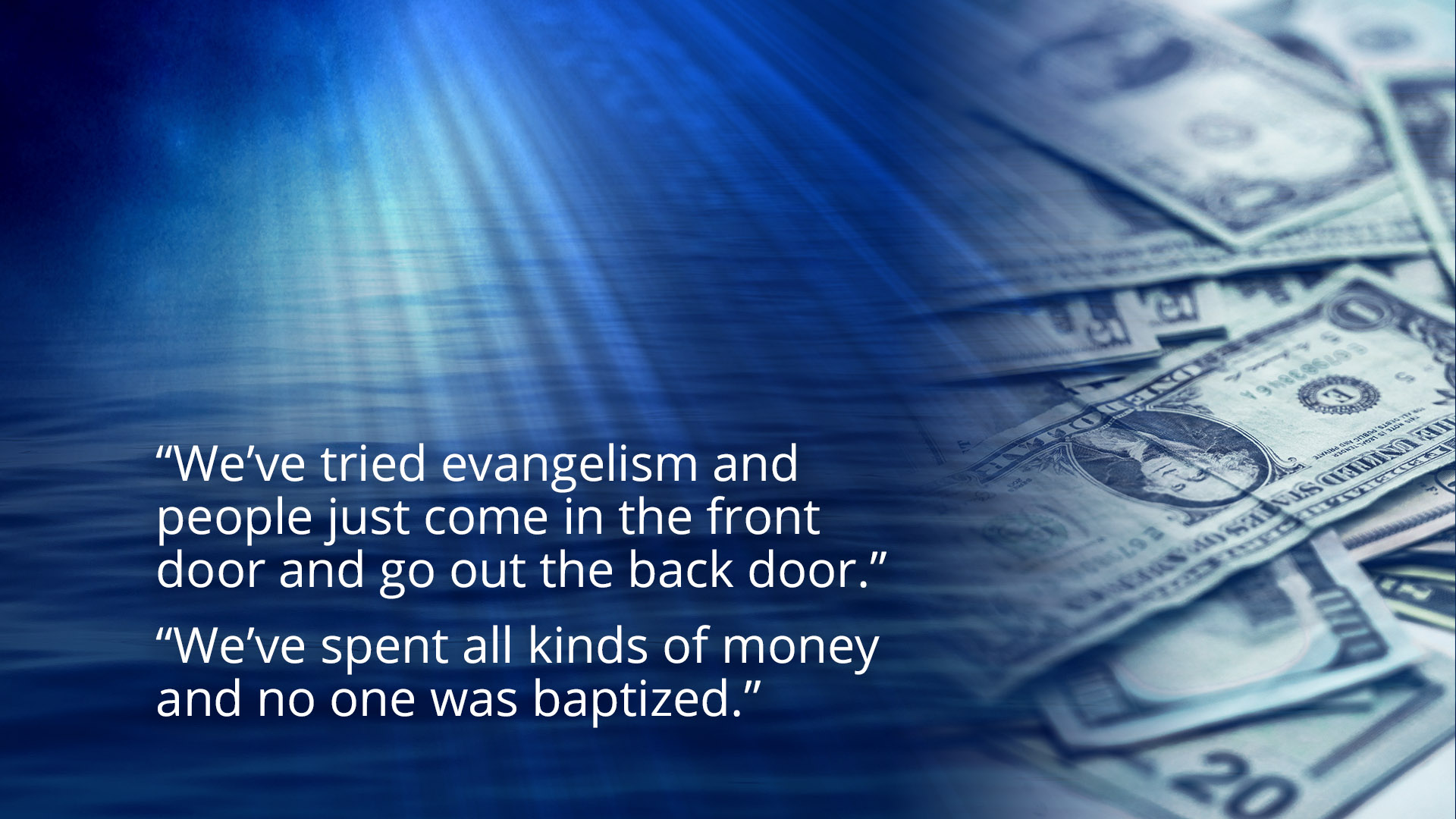 Evangelism Cycle 
(Personal & Church)
1. Daily Communion:
Prayer & Study Life
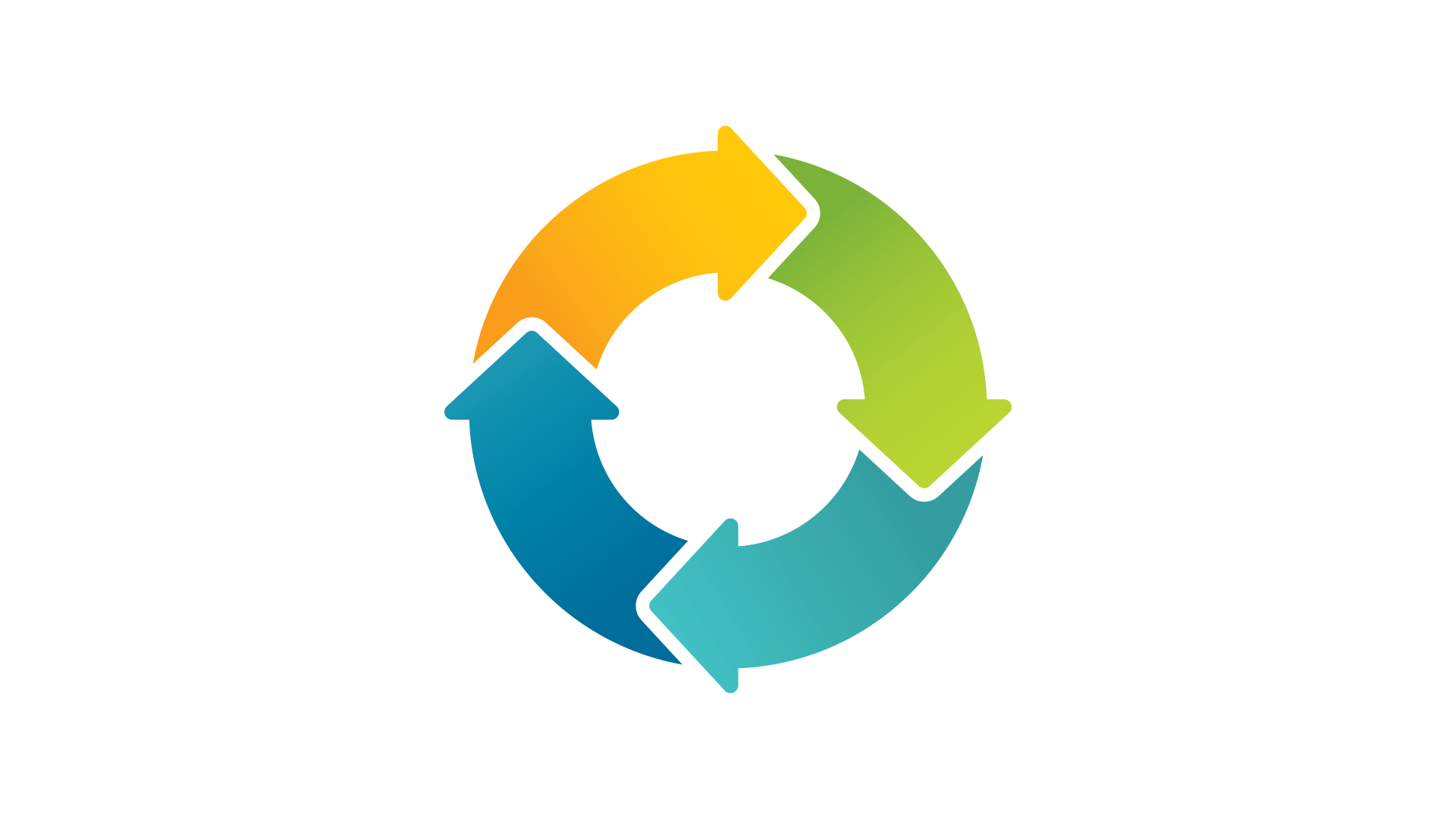 4. Baptize, Nurture & Train New Believers
2. Find Friends, Minister 
to their Needs & Win 
their Confidence & Trust
(Circle of Influence)
3. Share & Teach the Word
(Personal and Public)
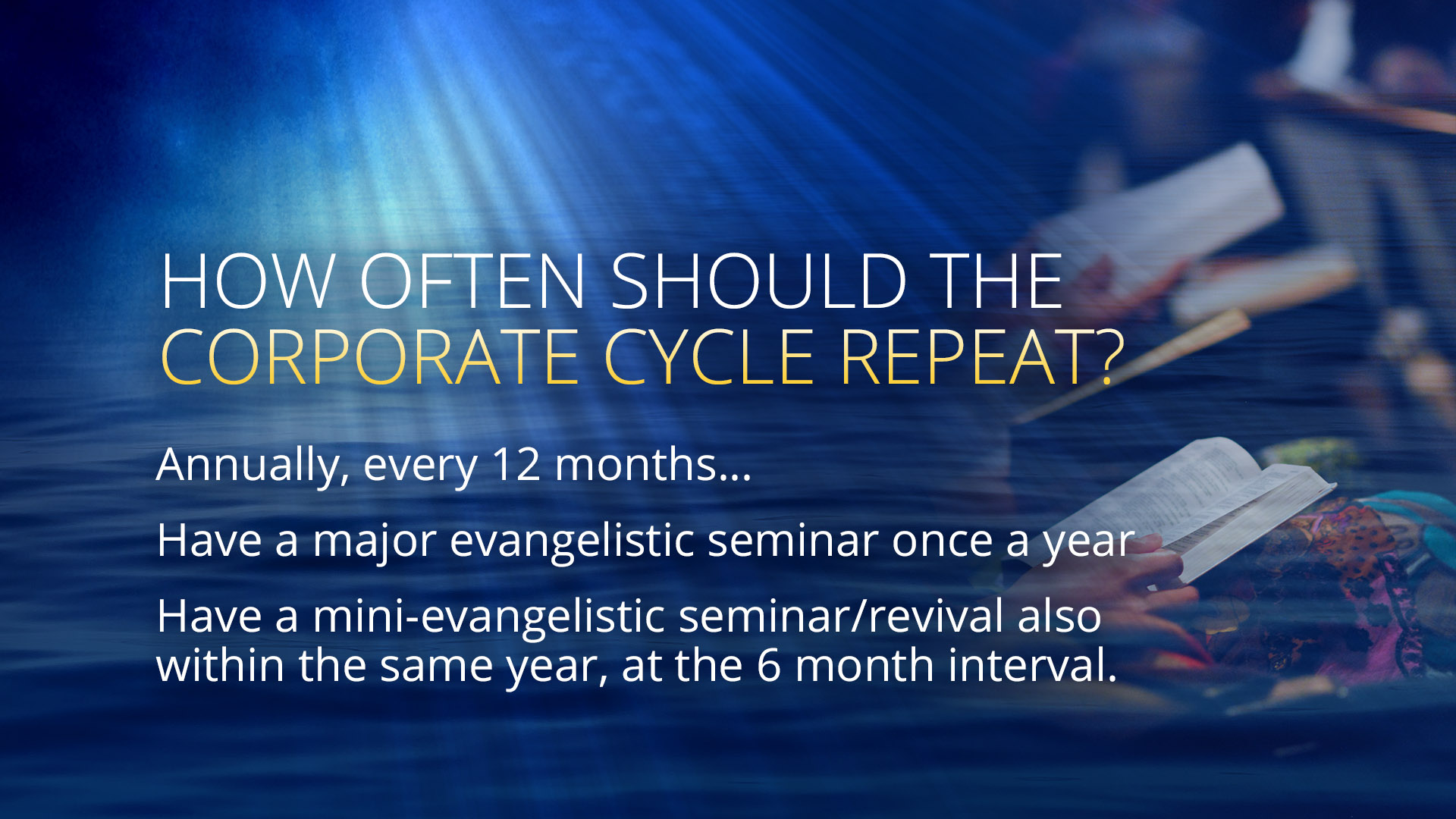 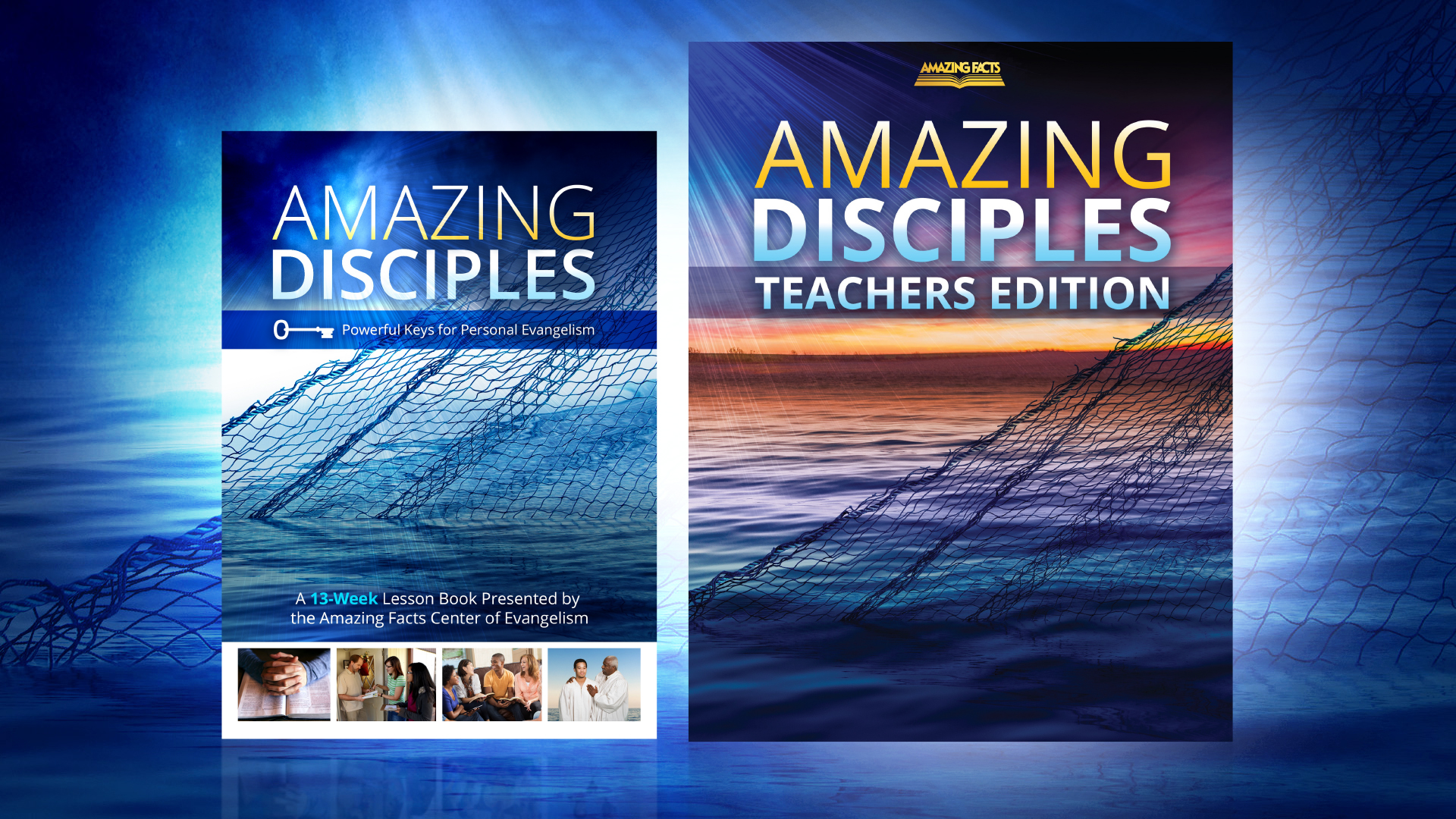 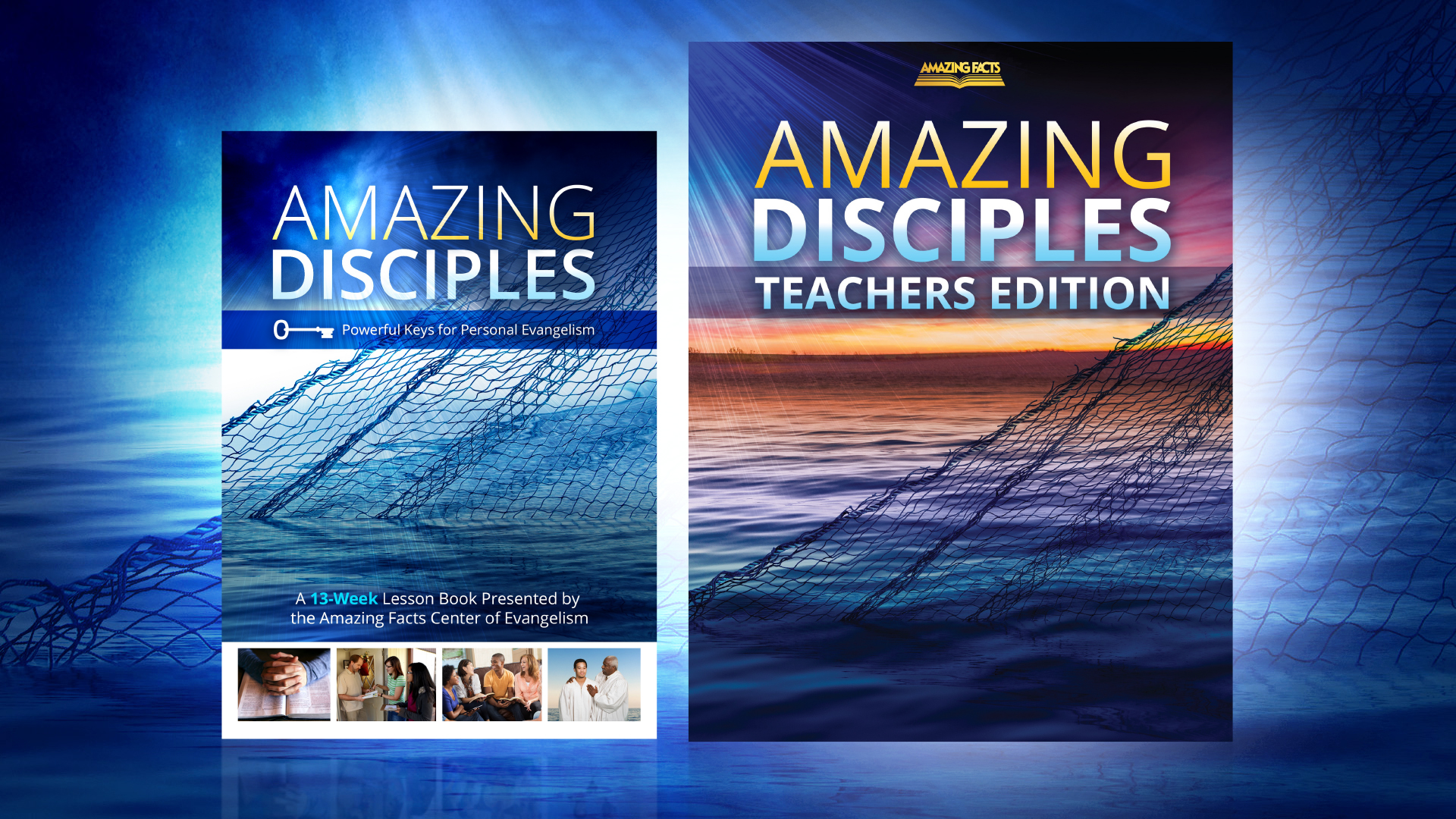 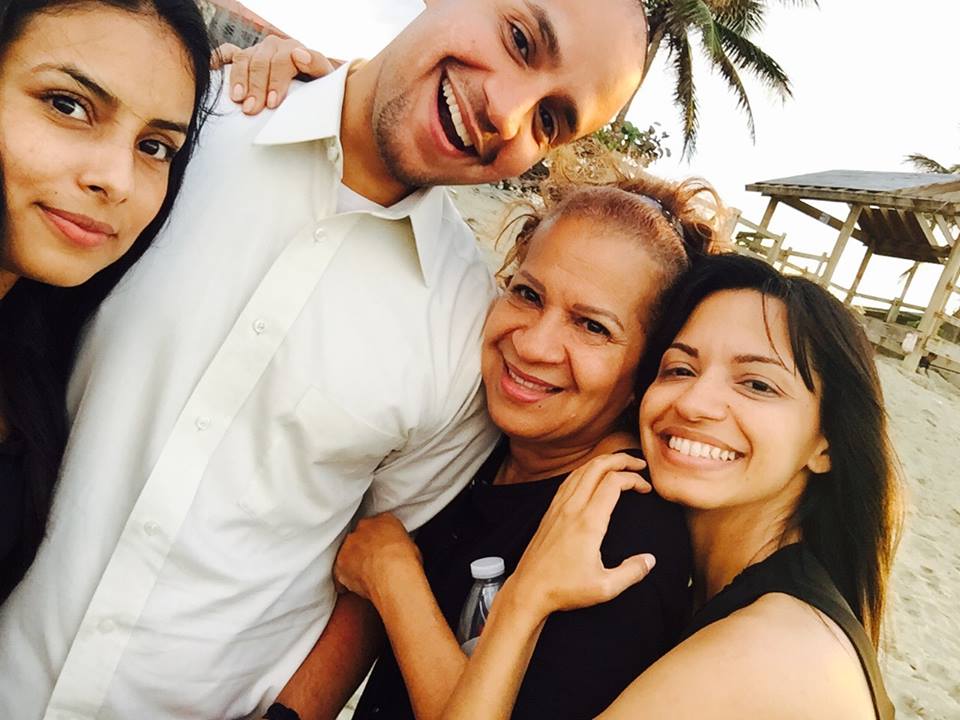 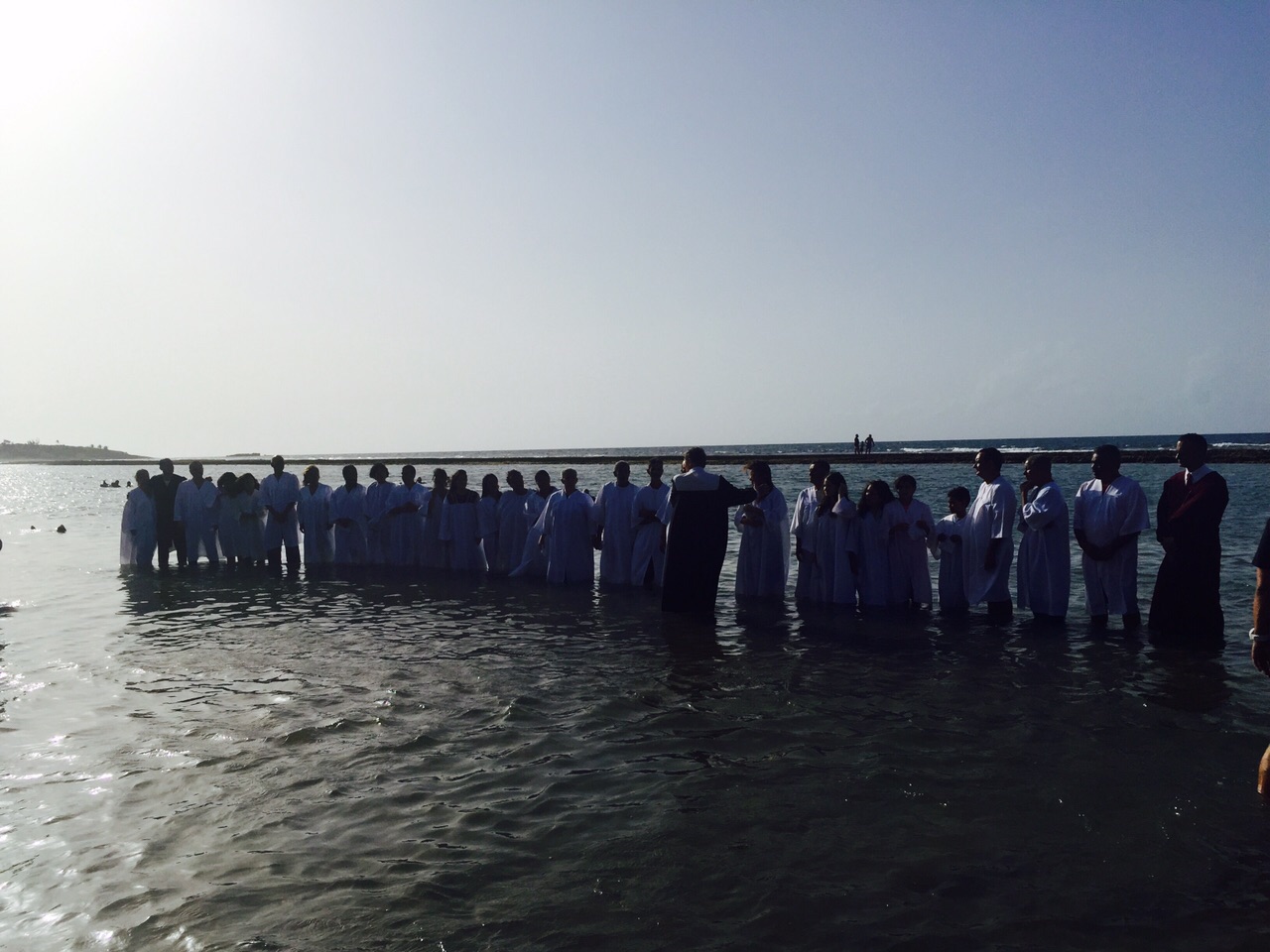 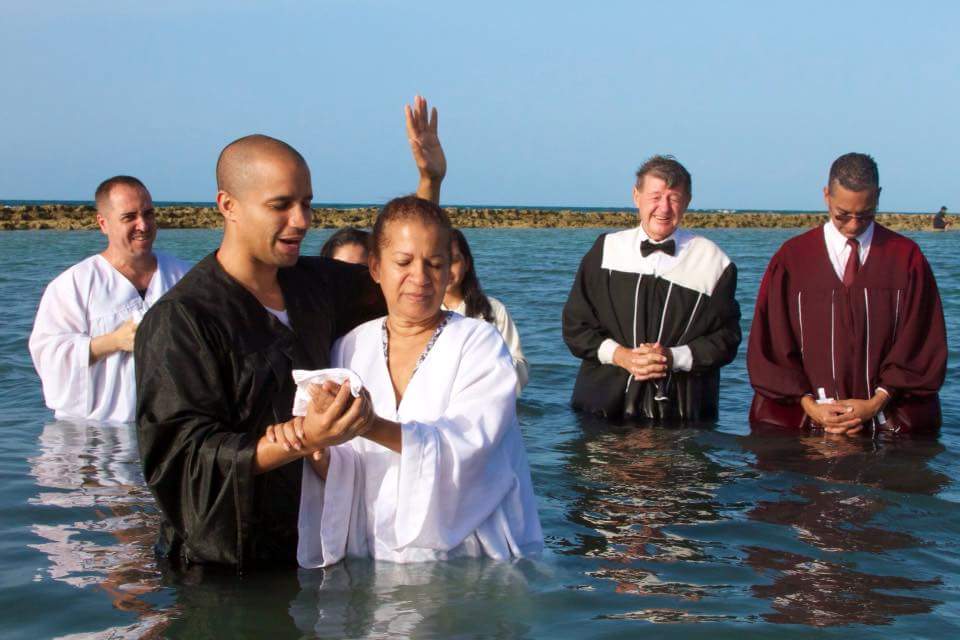 Reflection
If this church closed its doors tomorrow,
would your community notice the absence? 
Are we having an impact in our community?
Consider how your church is collectively meeting the social, spiritual, emotional, 
and physical needs around. 
Am I contributing or just overserving?
Your AFCOE Challenge:
Do your neighbors know you? Your co-workers?
Have you approached and interacted with them to pray and see what their needs are?
Do they know that they can count on you to pray and intercede? Now is a perfect opportunity to go pray with them and see what their needs and are.